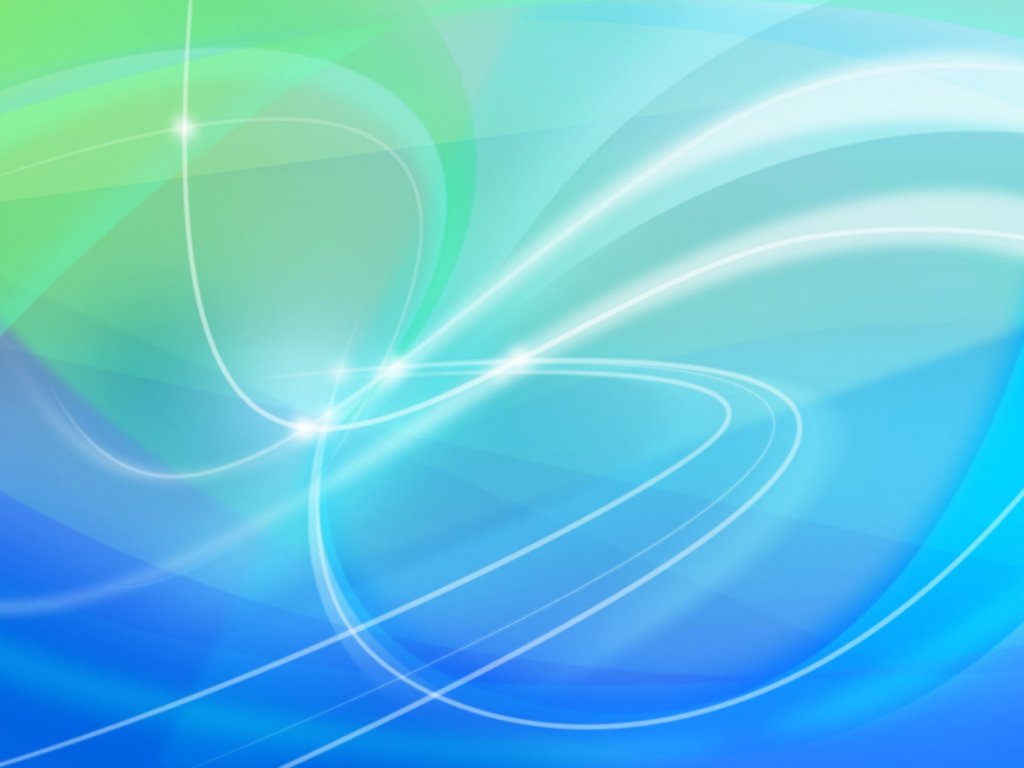 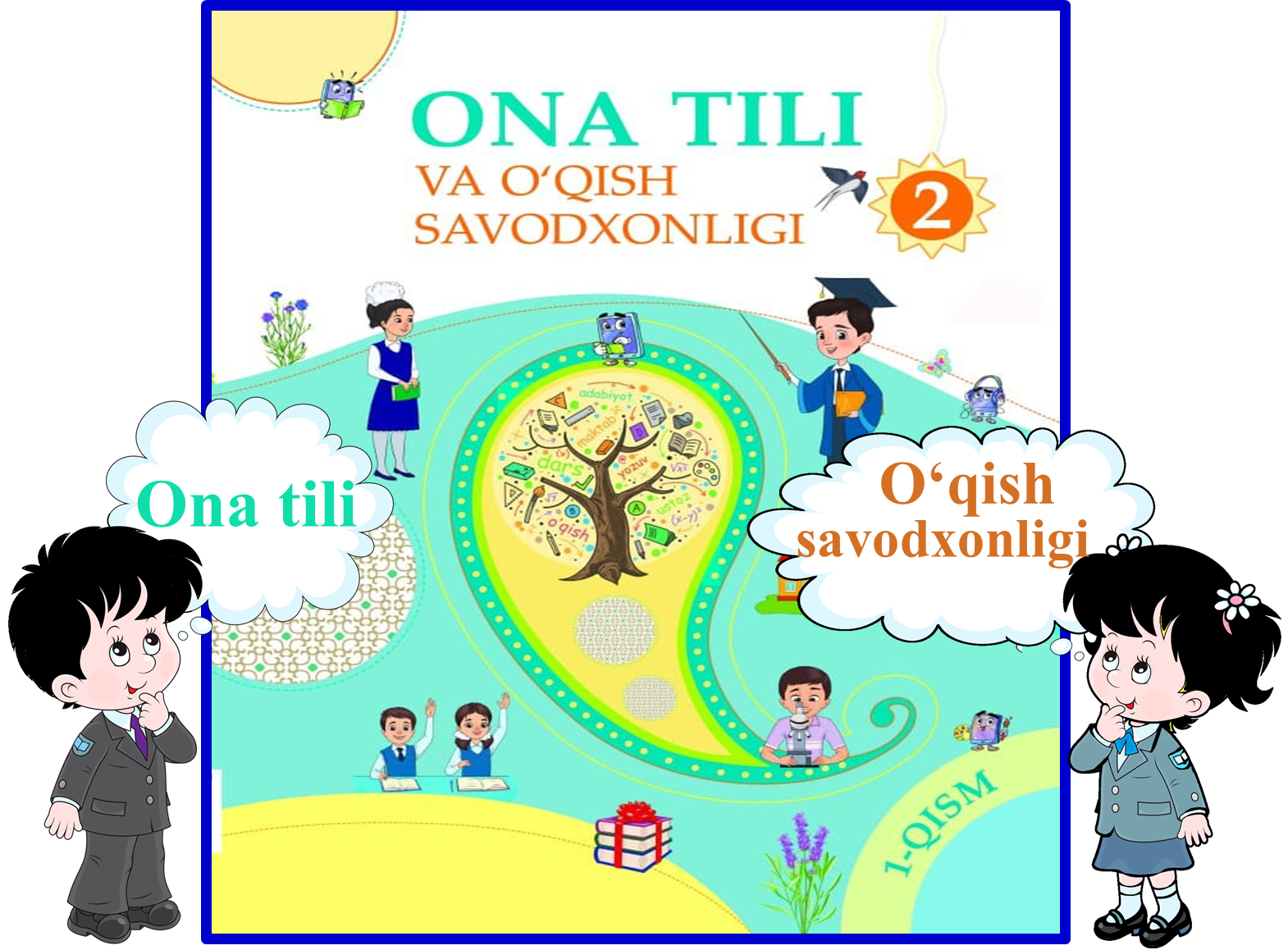 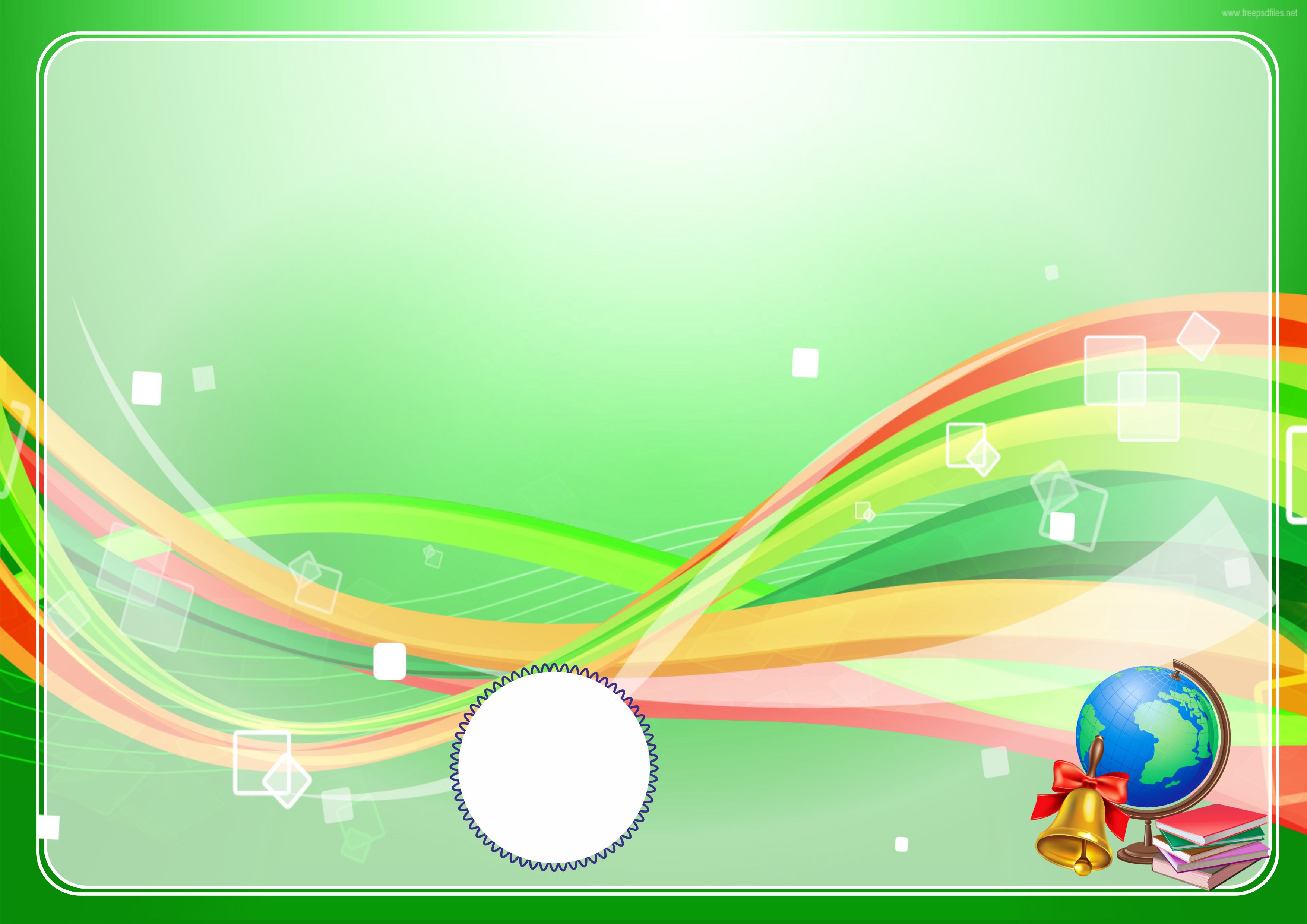 8-bo‘lim: 
SO‘ZNI TOPIB ISHLATING
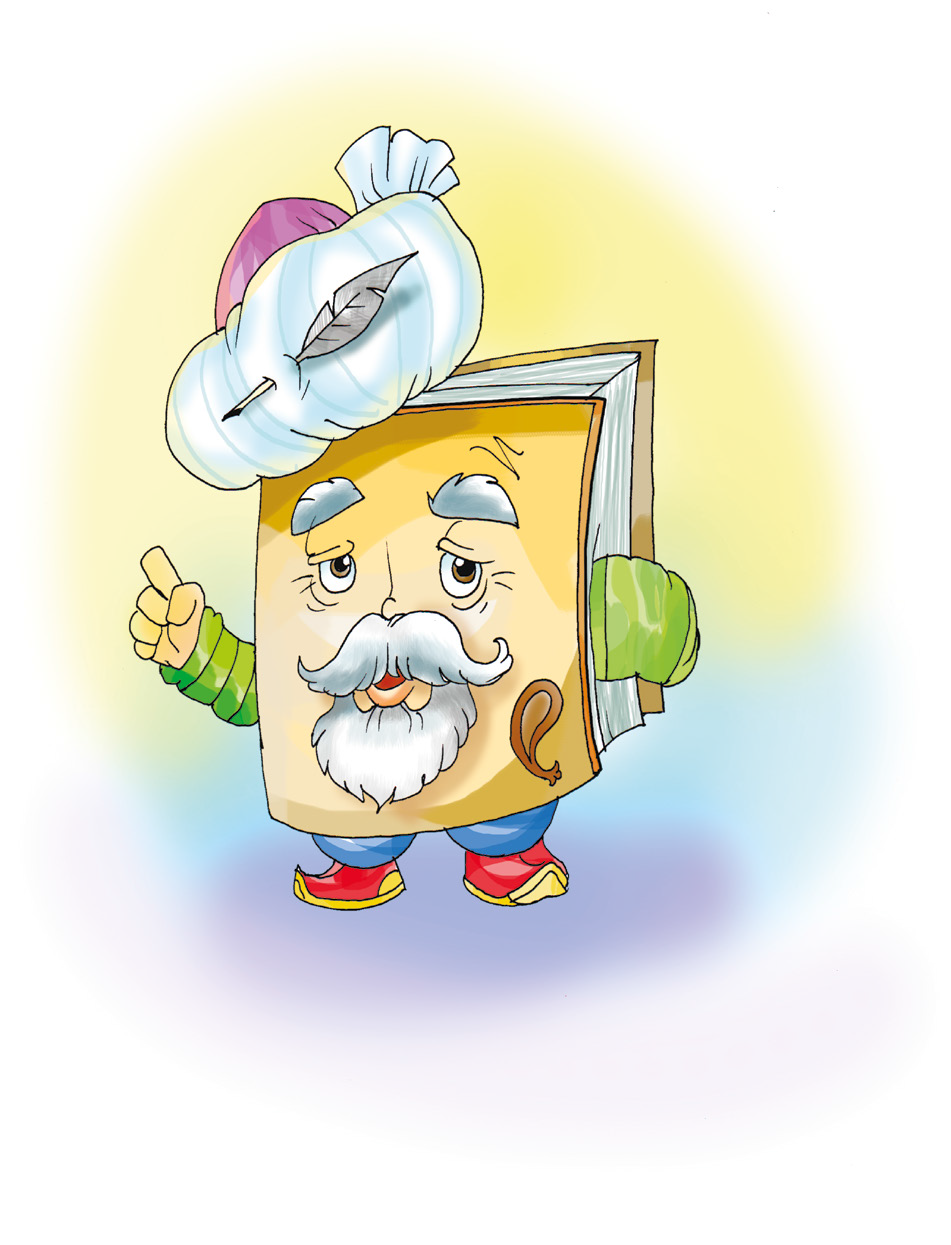 Nazorat ishi
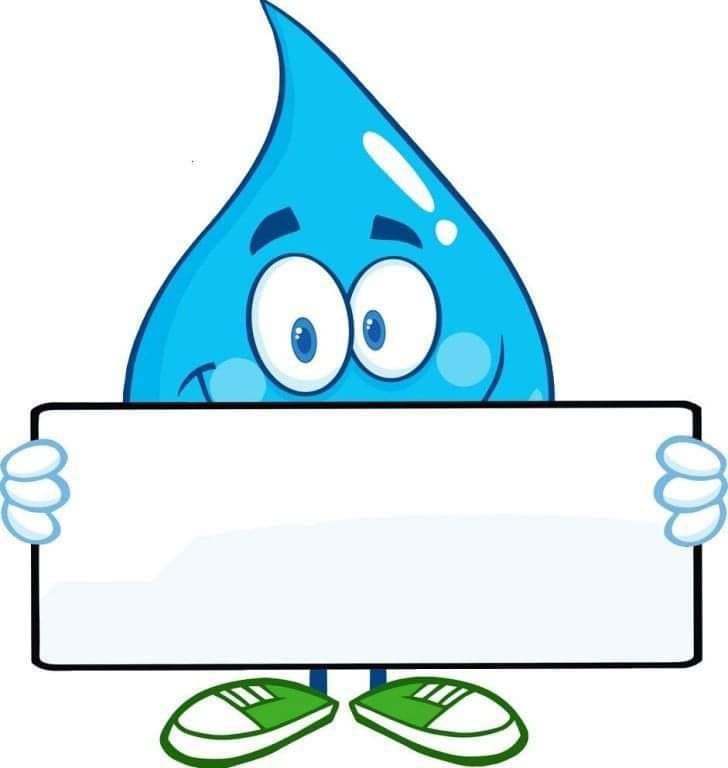 172-dars
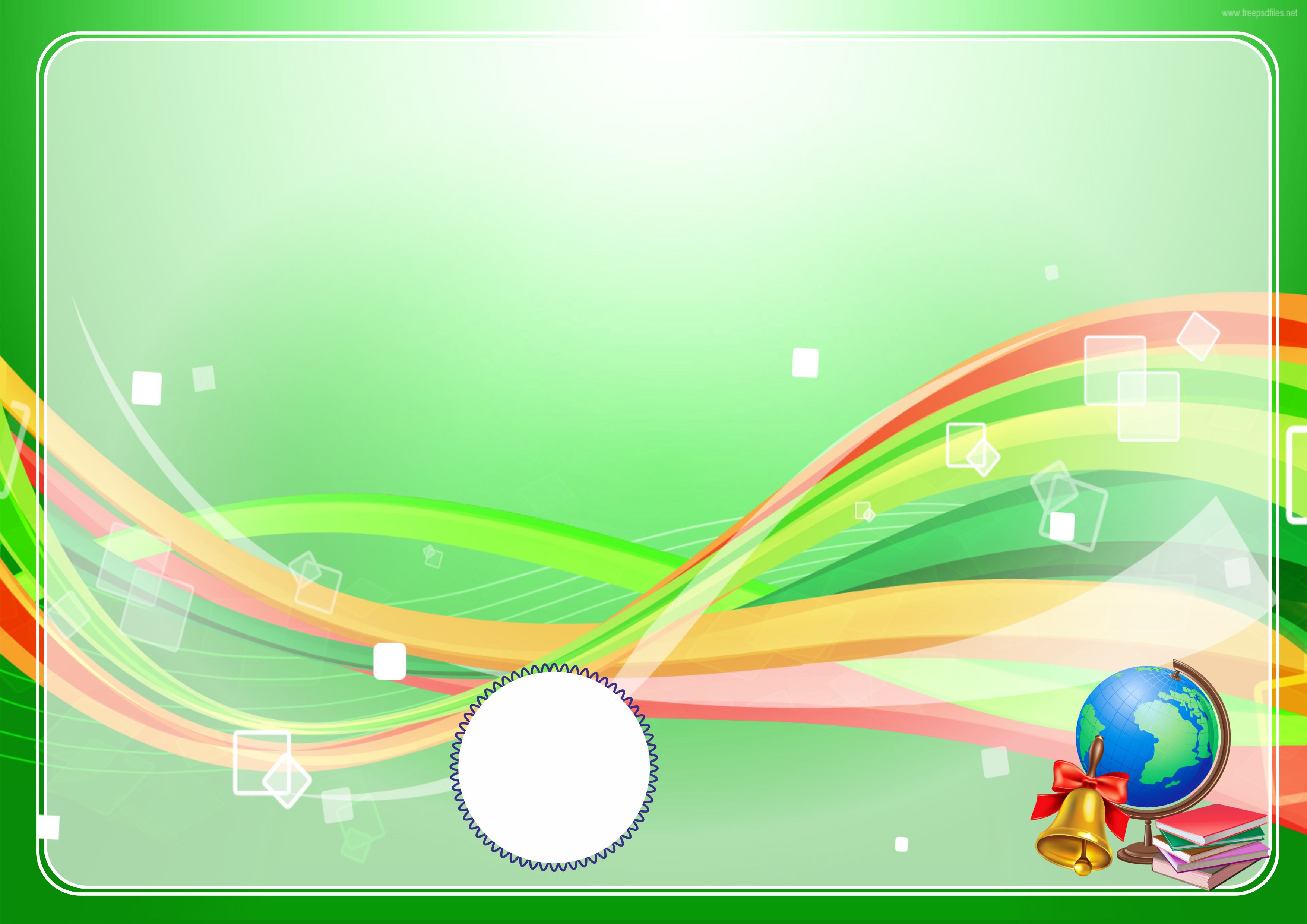 Shunday jadval chizing va to‘g‘ri javobingizni belgilang
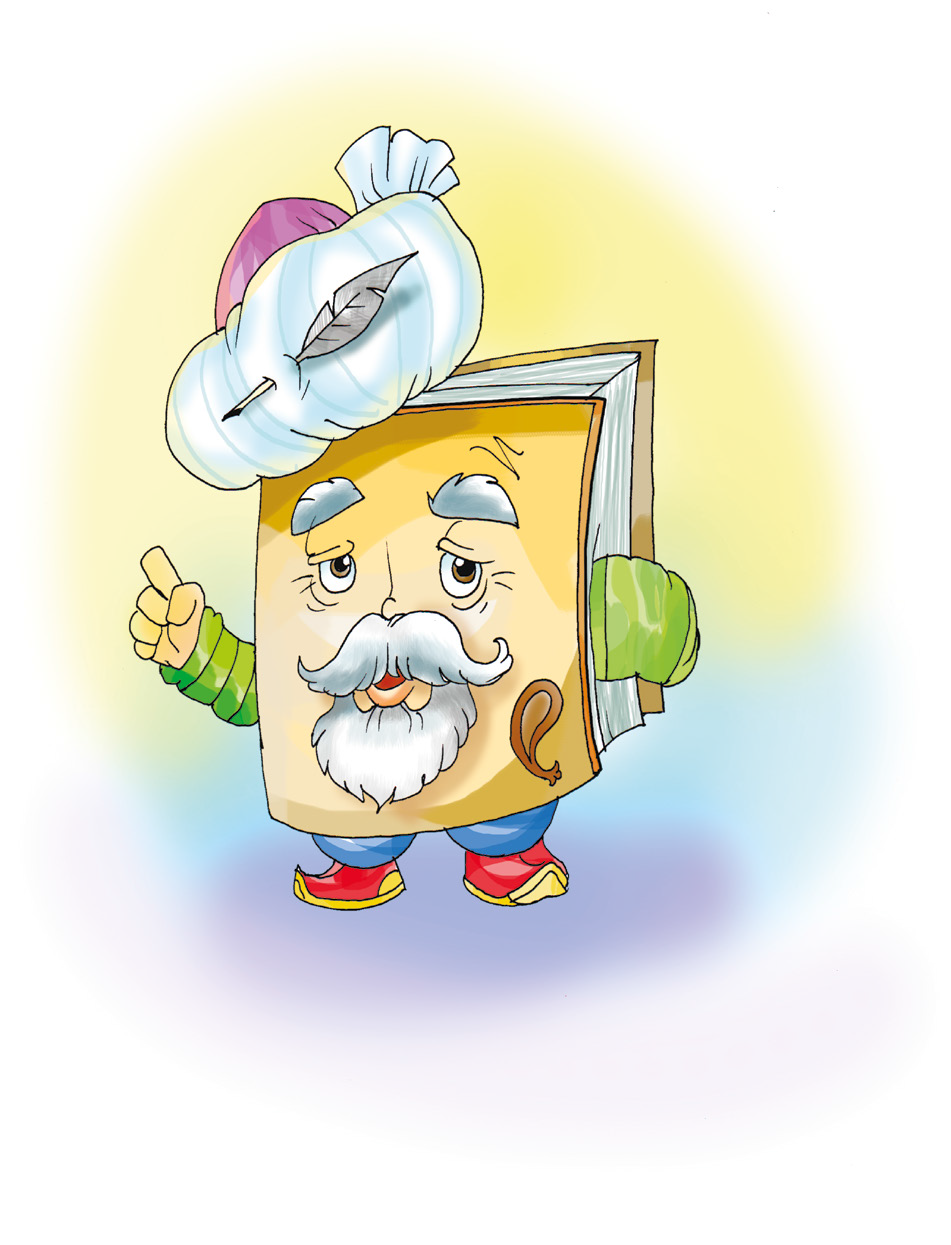 1
7
2
8
3
9
4
10
5
11
6
12
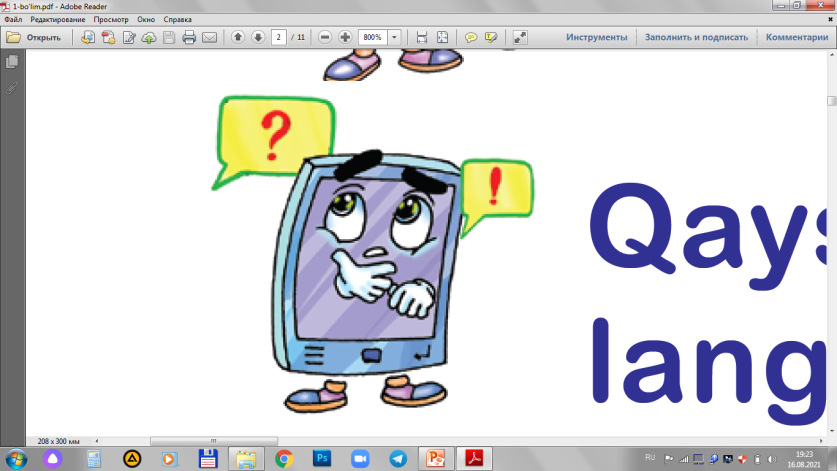 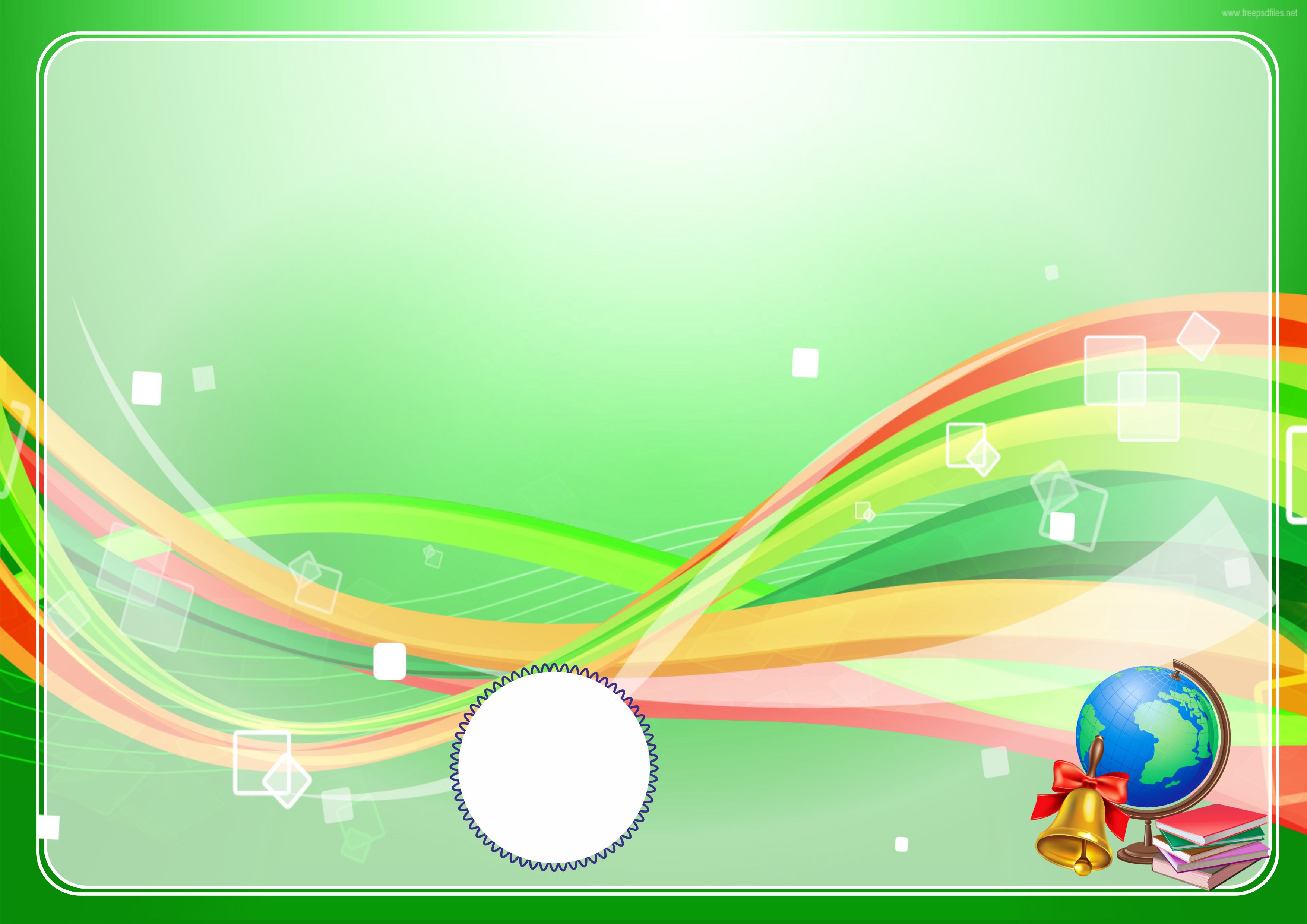 Rasmlarga qarang. Bolalar nima haqida suhbatlashmoqda deb o‘ylaysiz?
1
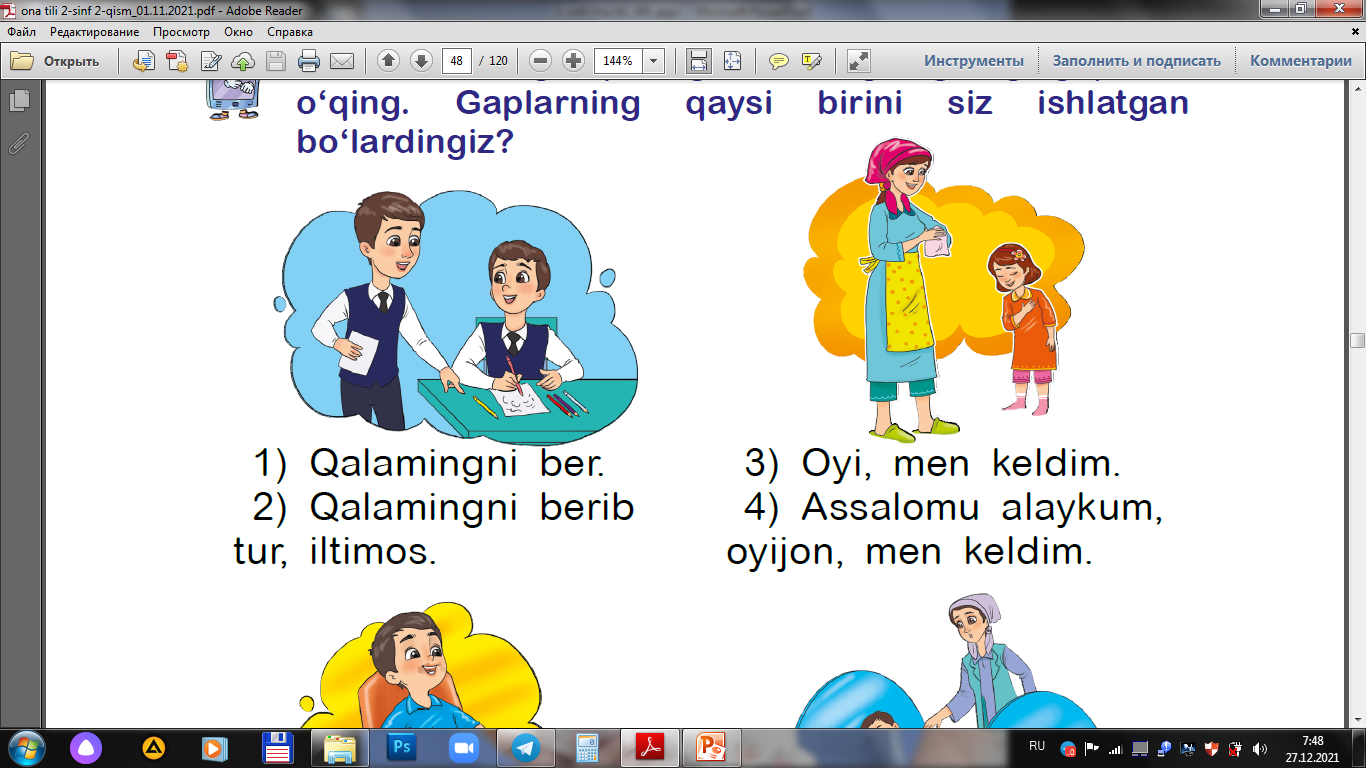 A
Qalamingni berib tur, iltimos.
Ko‘chirishga berib tur, iltimos.
B
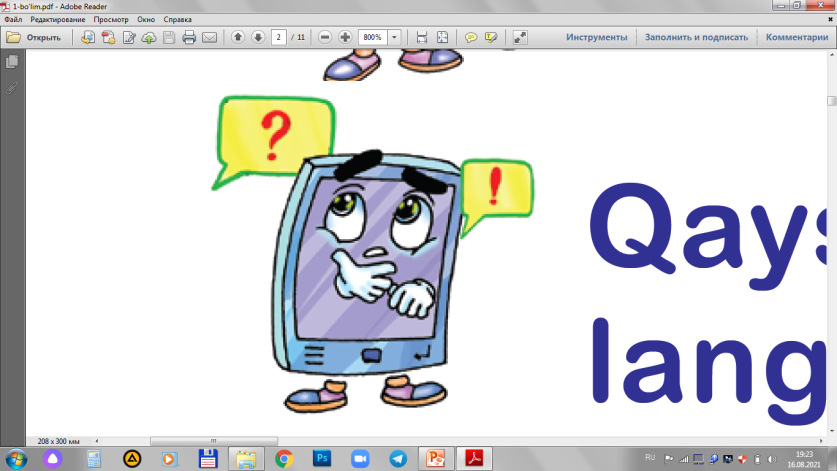 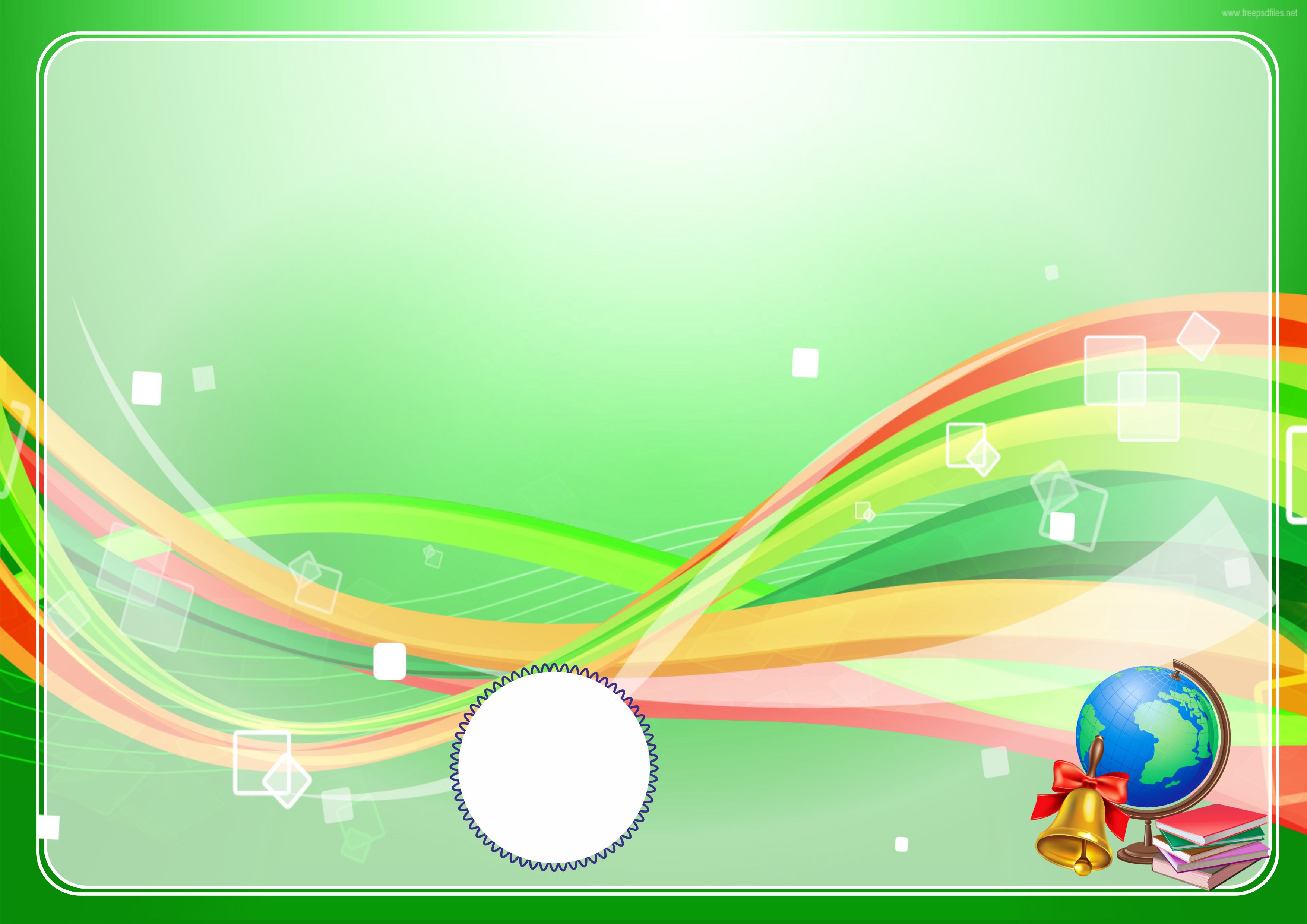 2
Rasmdagi qizaloq onasiga nima demoqda?
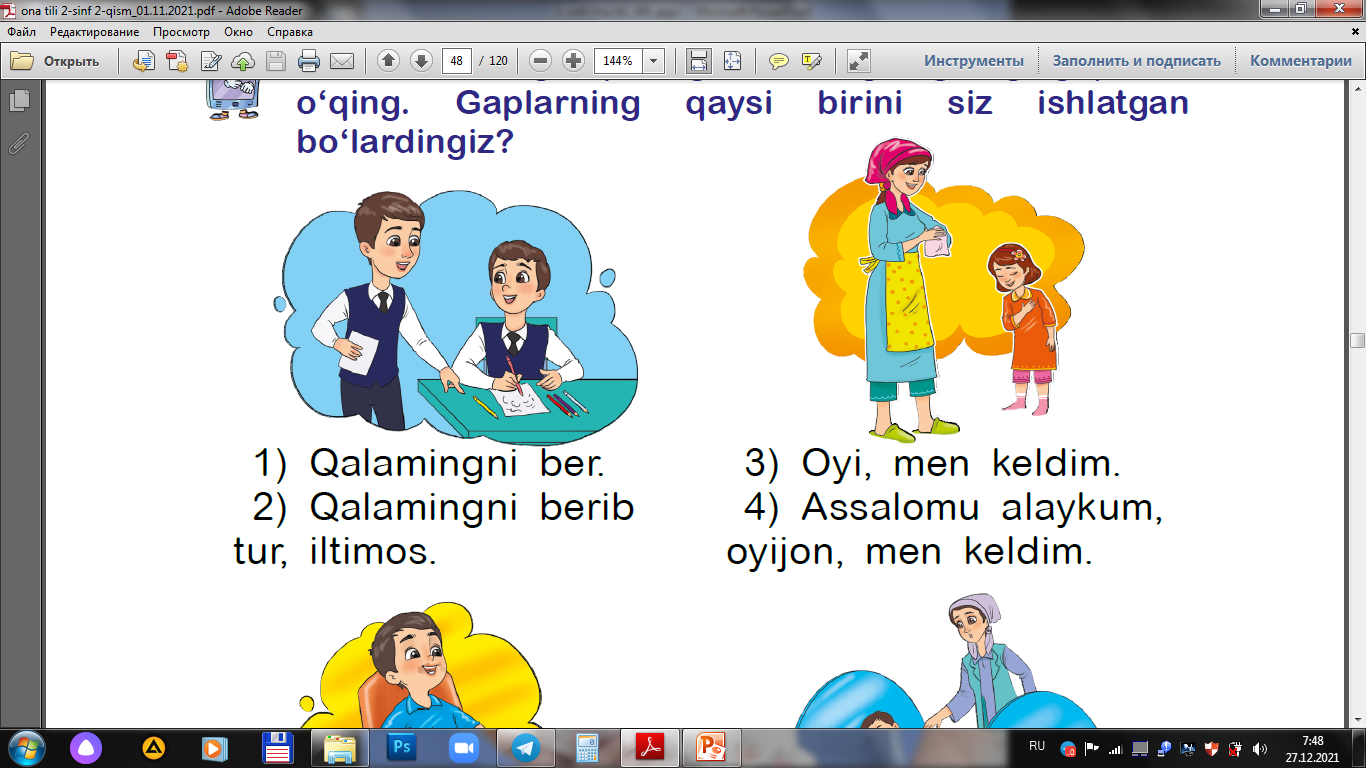 A
Xush kelibsiz xolajon, marhamat.
Assalomu alaykum, oyijon, men keldim.
B
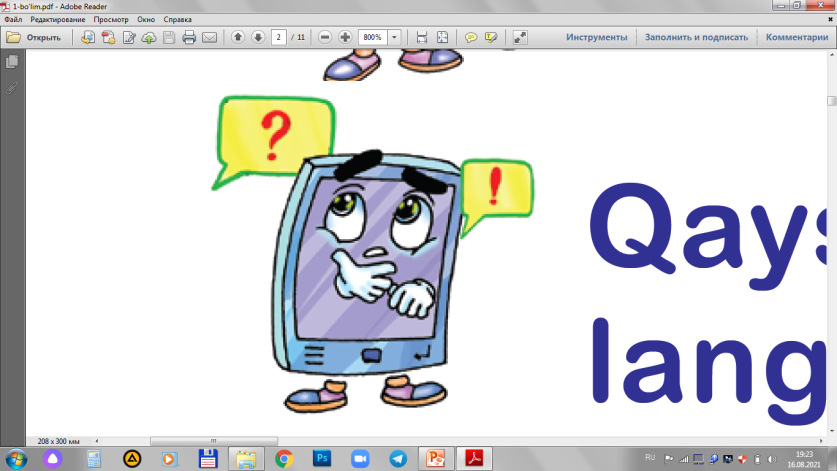 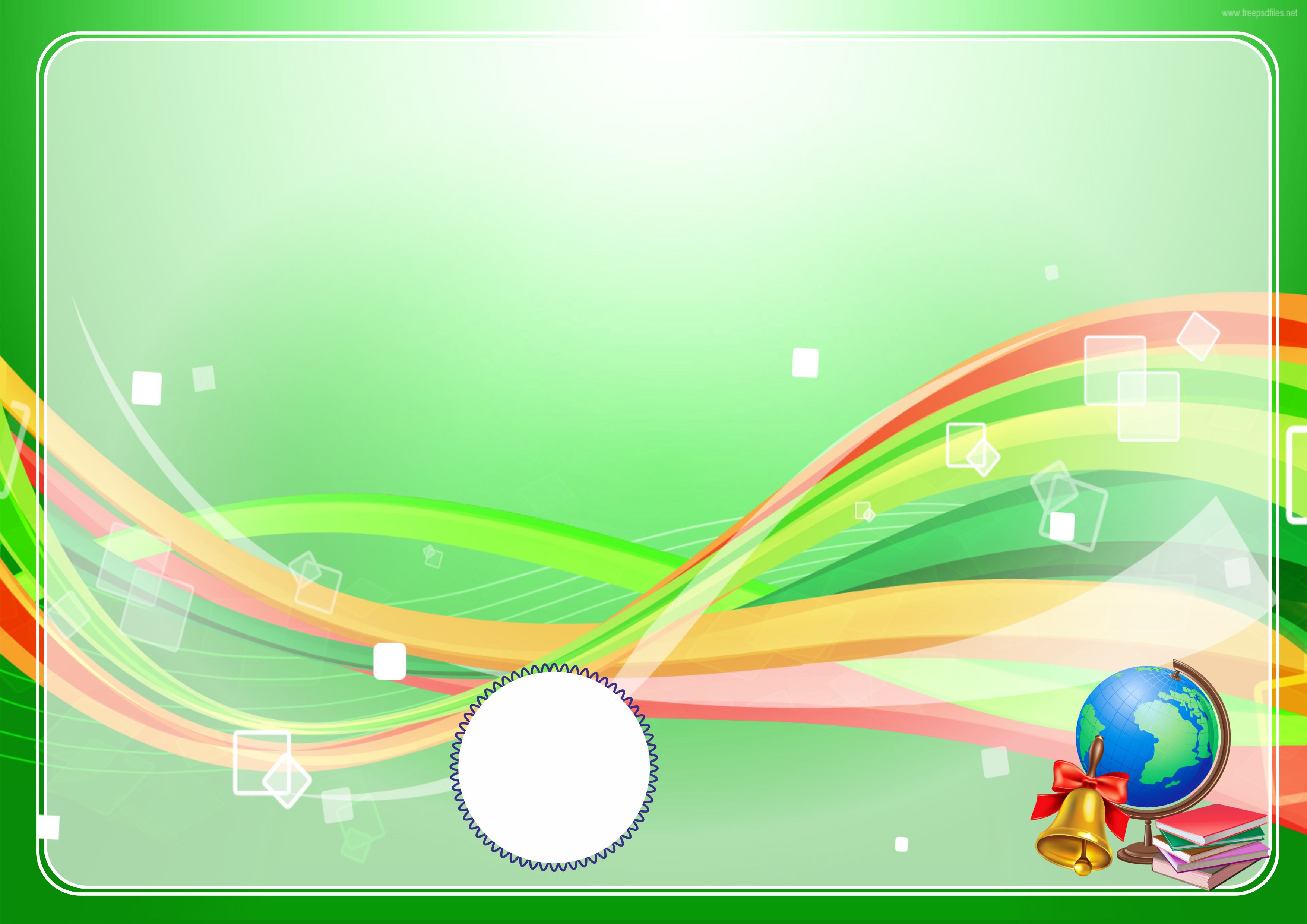 _______, soat necha bo‘lganini  bilmaysizmi? 
Chiziqcha o‘rniga mos so‘zni toping?
3
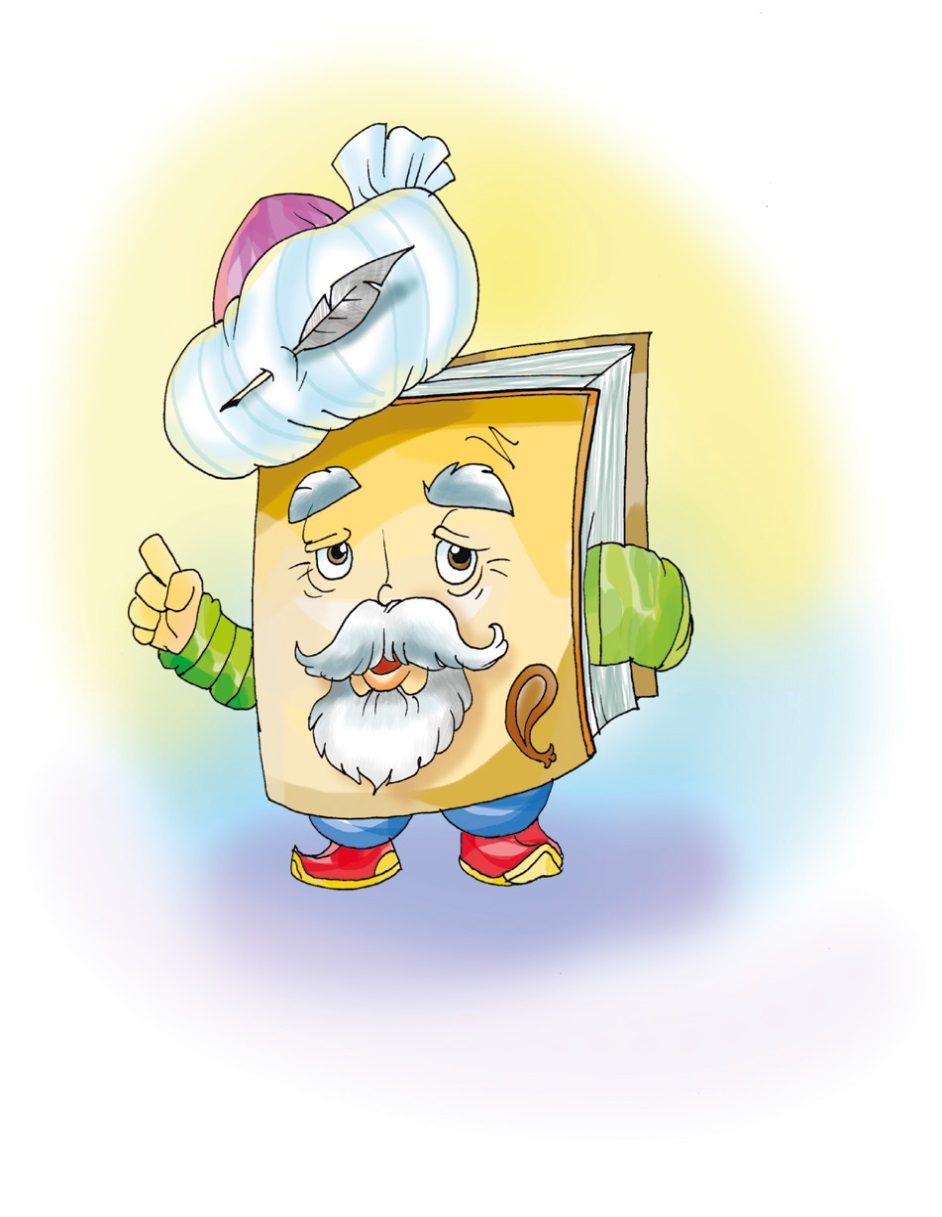 A
Kechirasiz
Iltimos
B
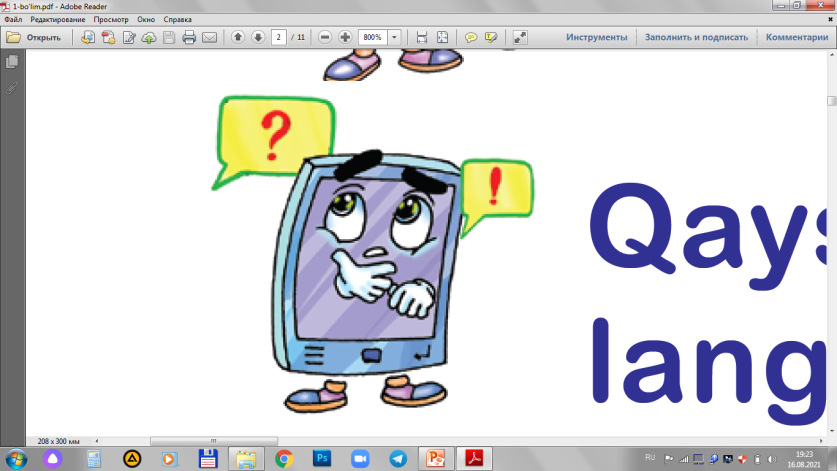 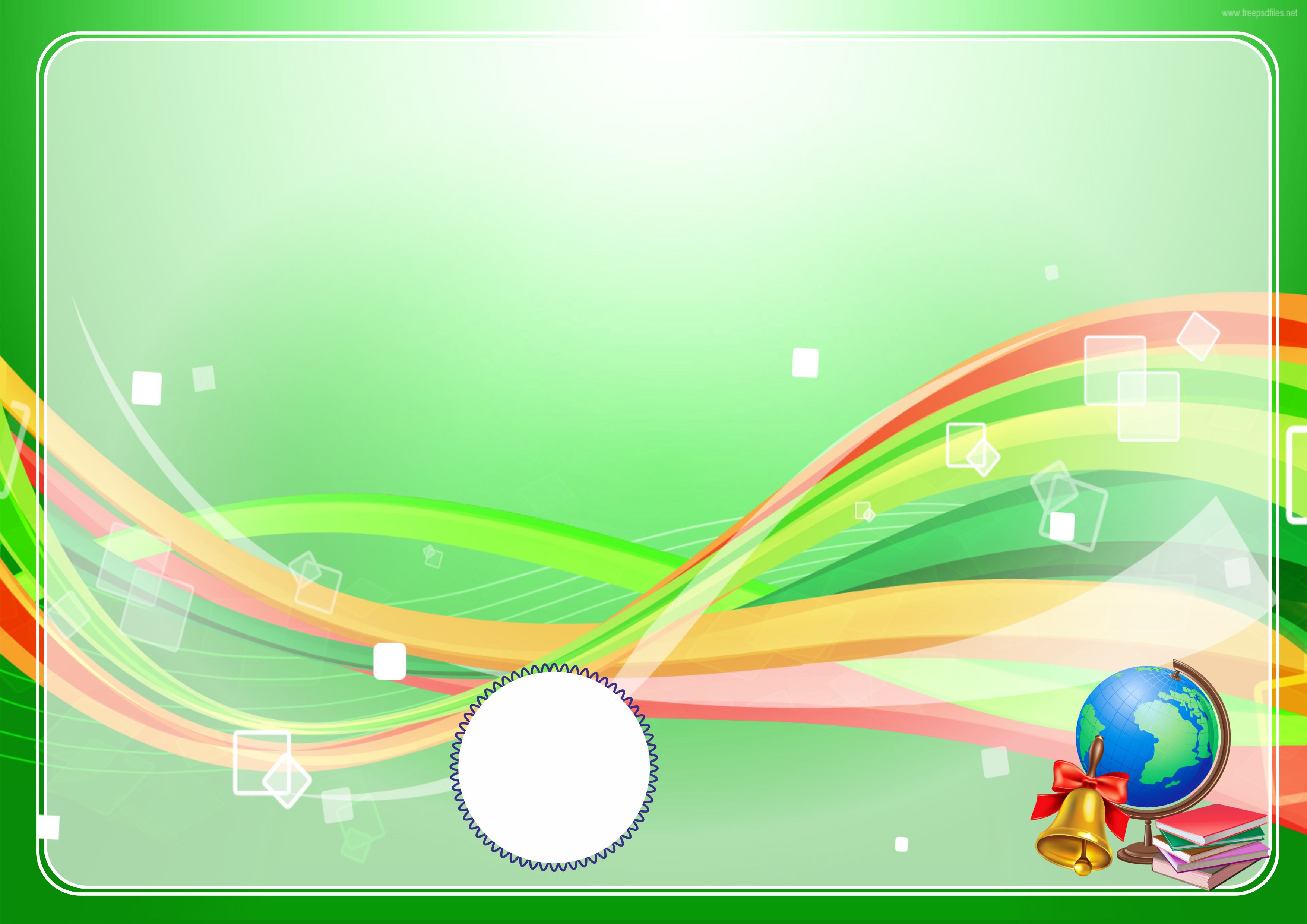 4
Xorazm yurtida qanday tanlov o‘tkazildi?
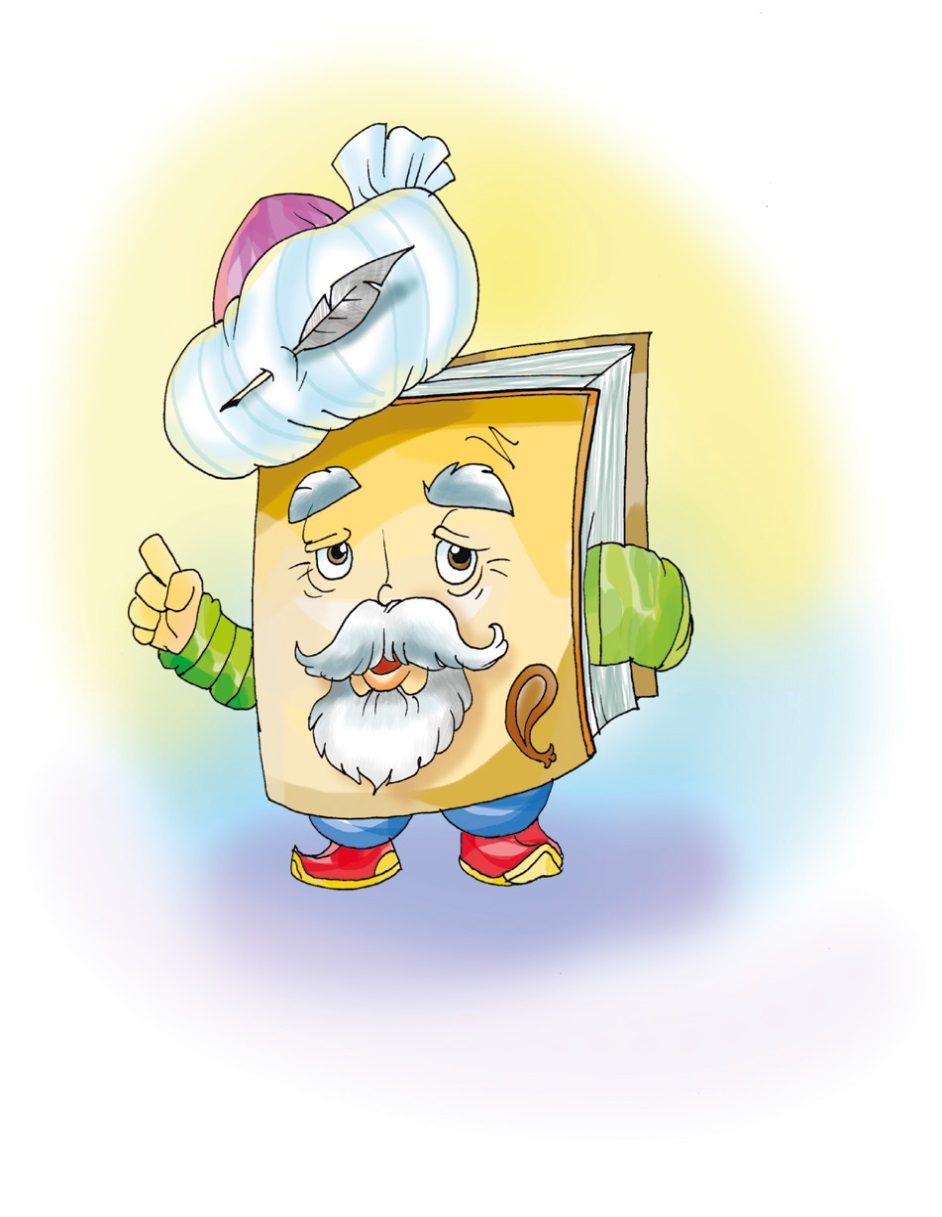 Xorazm yurtida “Sehrli so‘z aytish” tanlovi o‘tkazildi.
A
Xorazm yurtida “Eng chiroyli so‘z aytish” tanlovi o‘tkazildi.
B
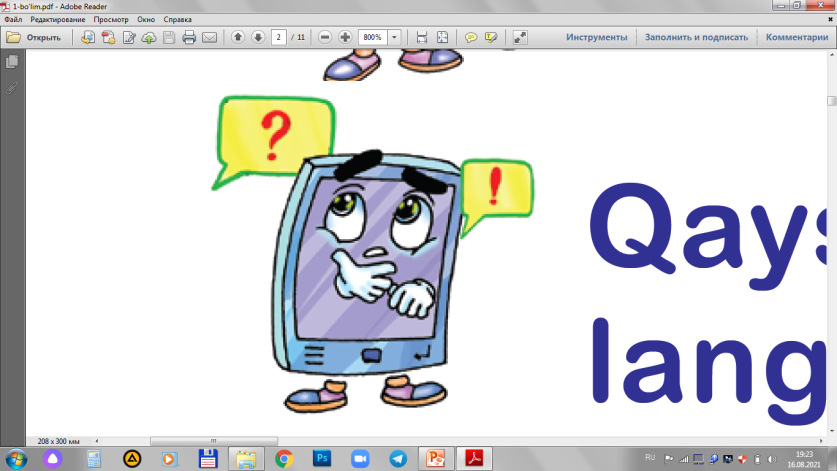 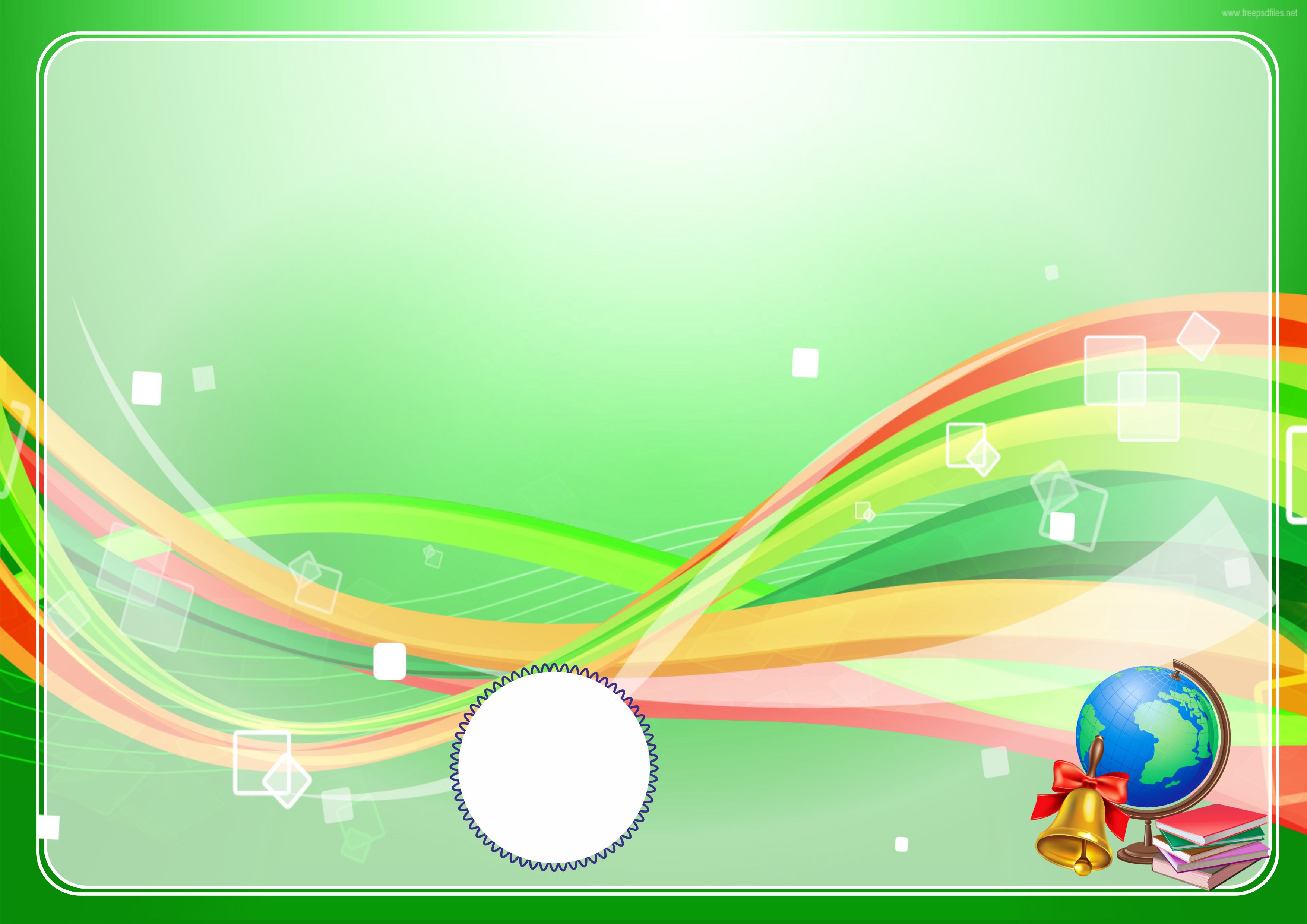 5
Podshoh kimni taqdirladi?
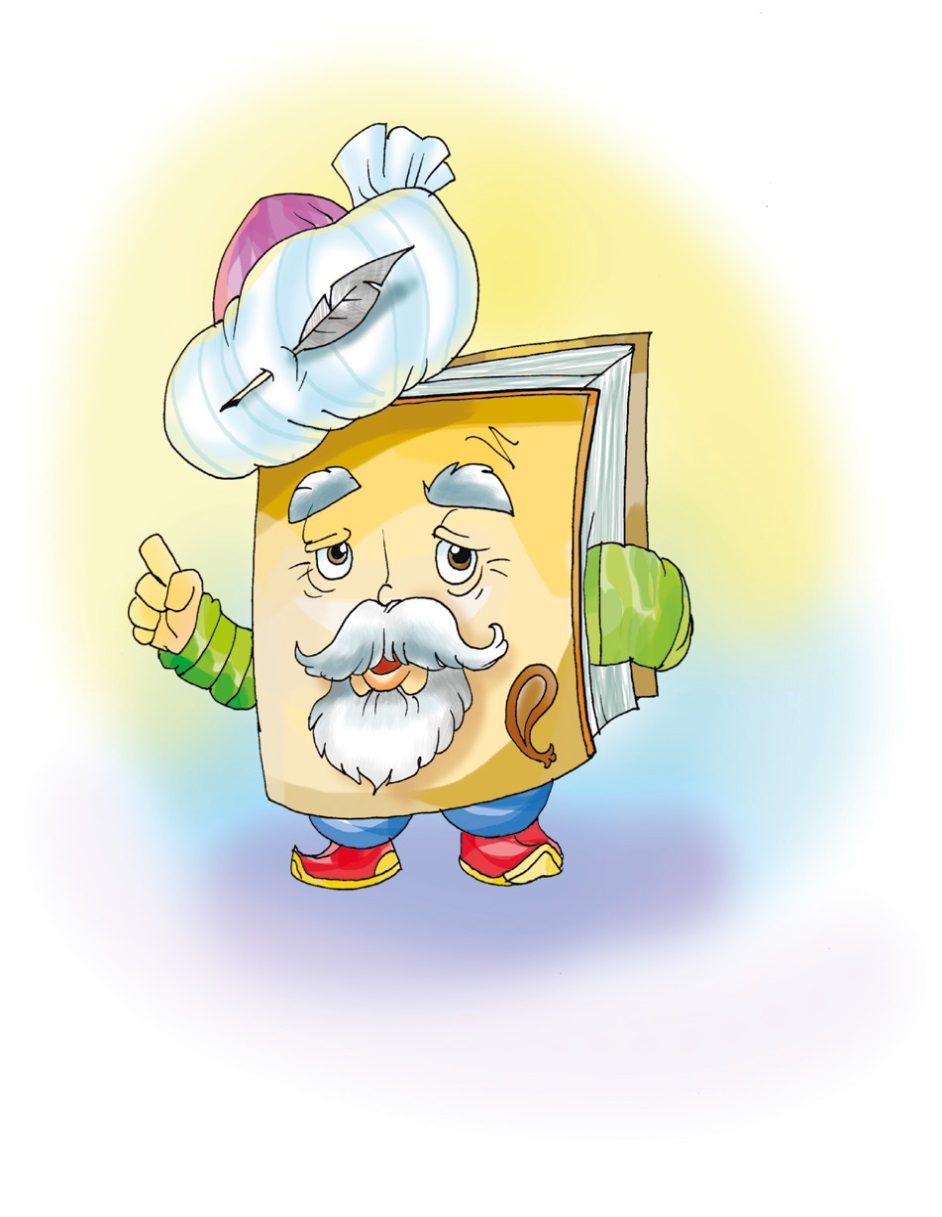 So‘zni yoqimli qilib aytgani uchun cho‘pon yigitni taqdirladi.
A
So‘zni yoqimli qilib aytgani uchun dehqon yigitni taqdirladi.
B
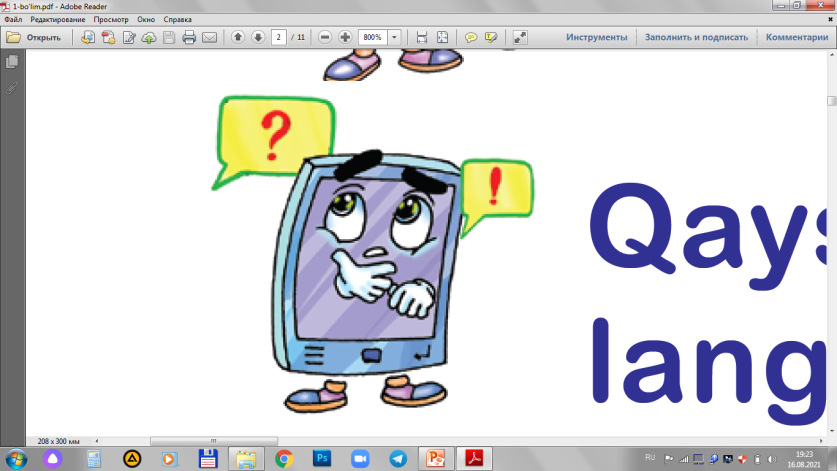 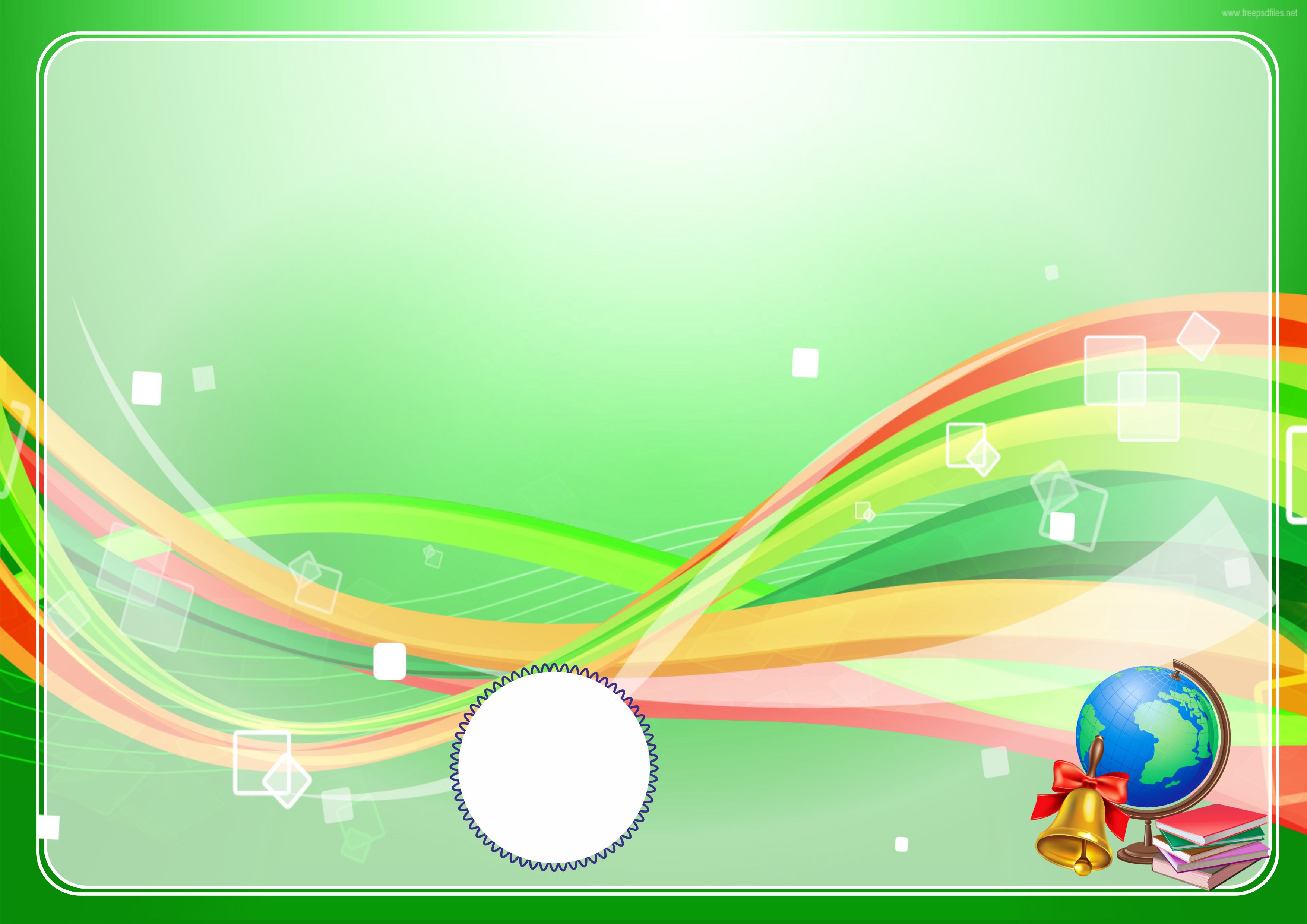 6
Taxtani tepib sindirgan bola qanday jazolandi?
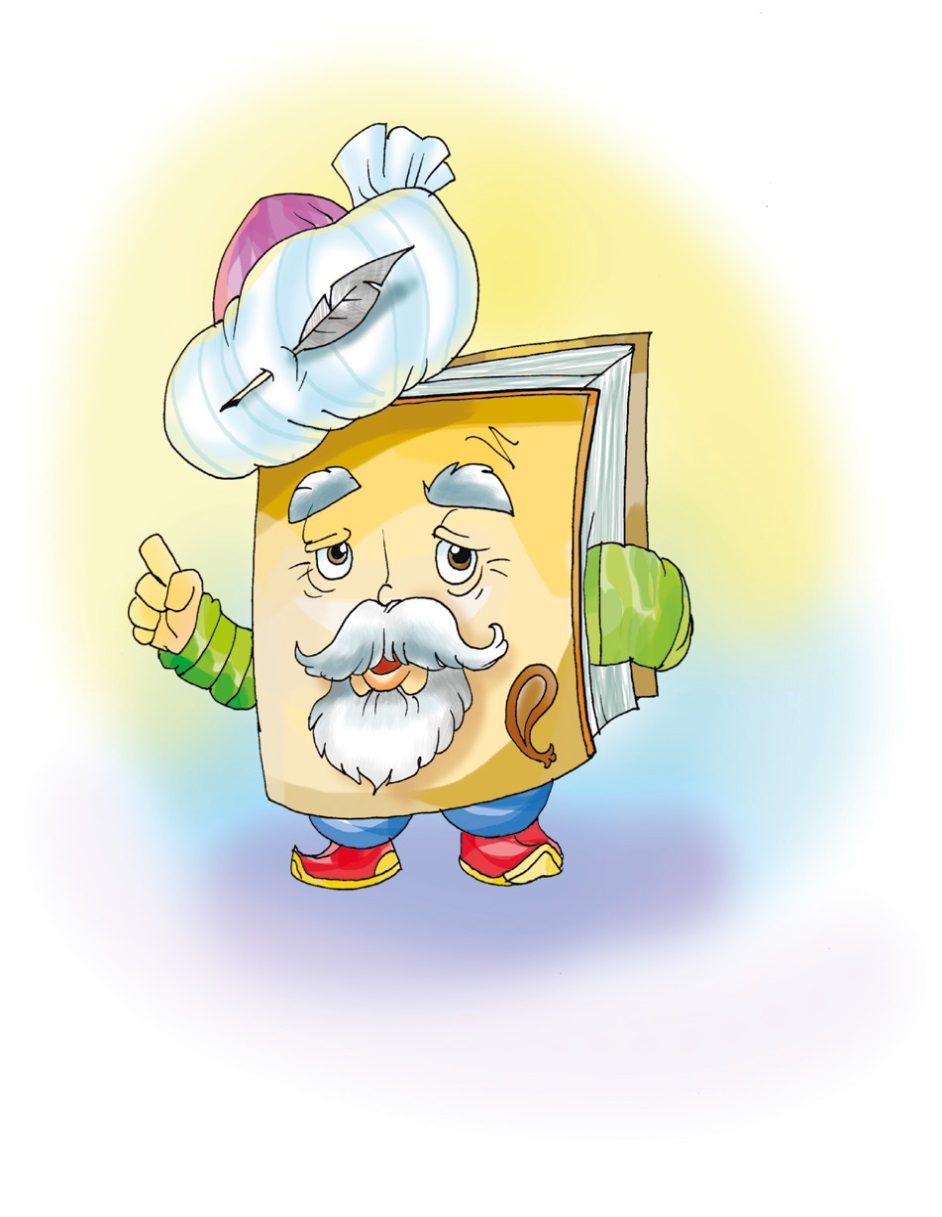 Beton tushib ketib tepag‘on bolaning oyog‘ini bosib qolibdi.
A
Beton tushib ketib tepag‘on bolaning qo‘li sinib qoldi.
B
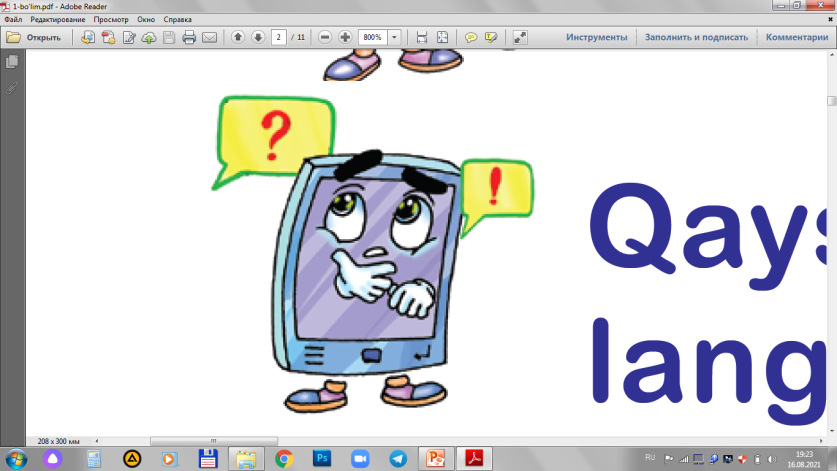 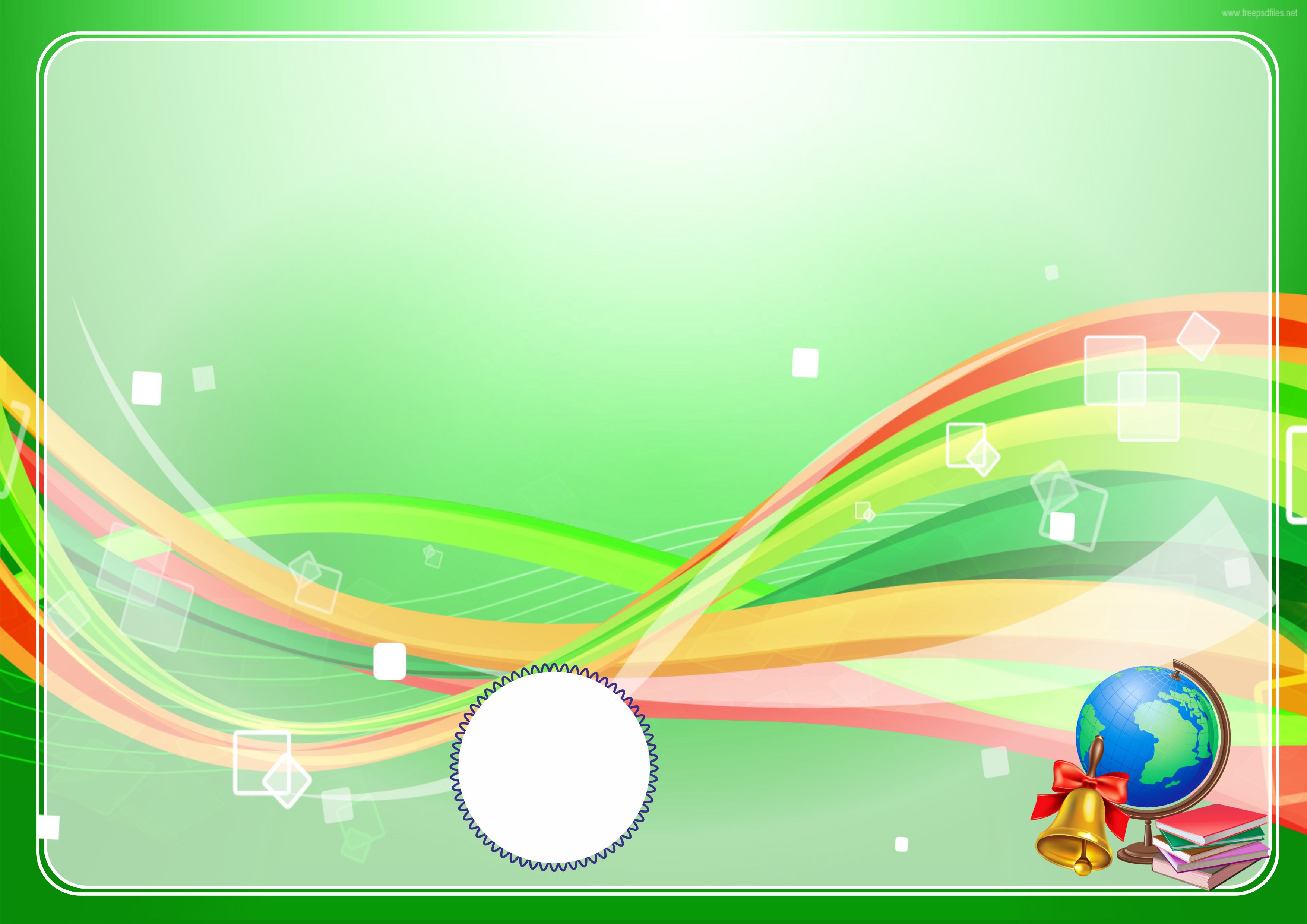 Oilasi uchun non olgan kishi nonni kimga berib yubordi?
7
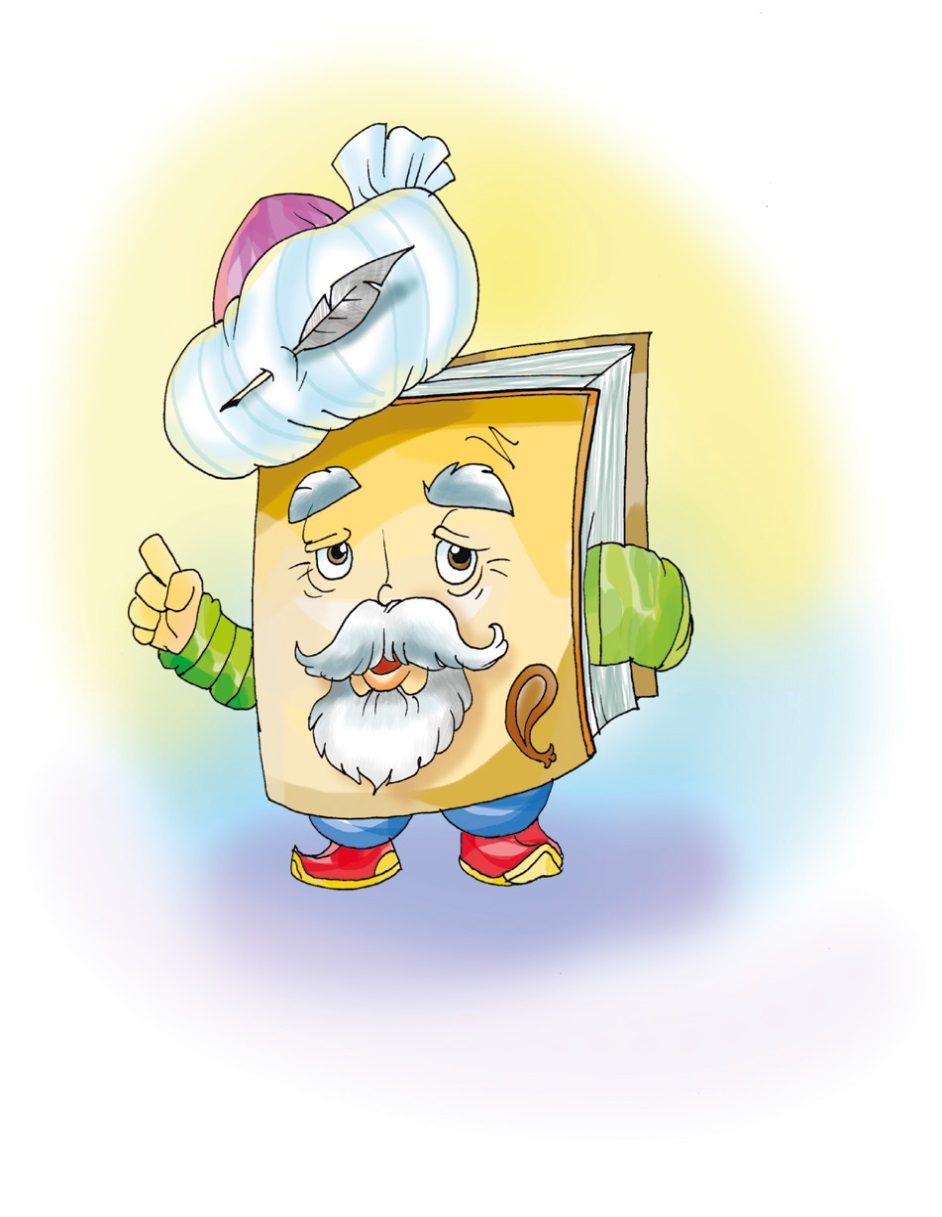 Boquvchimiz yo‘q degan ayolga berib yubordi.
A
Boquvchimiz yo‘q degan bolakayga berib yubordi.
B
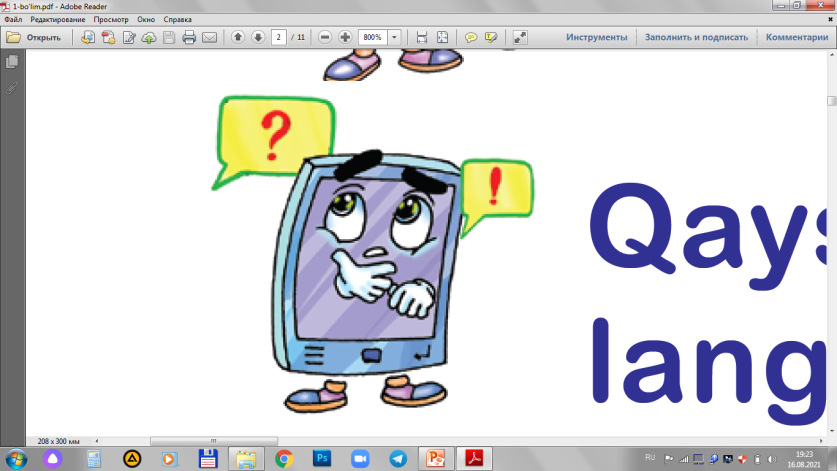 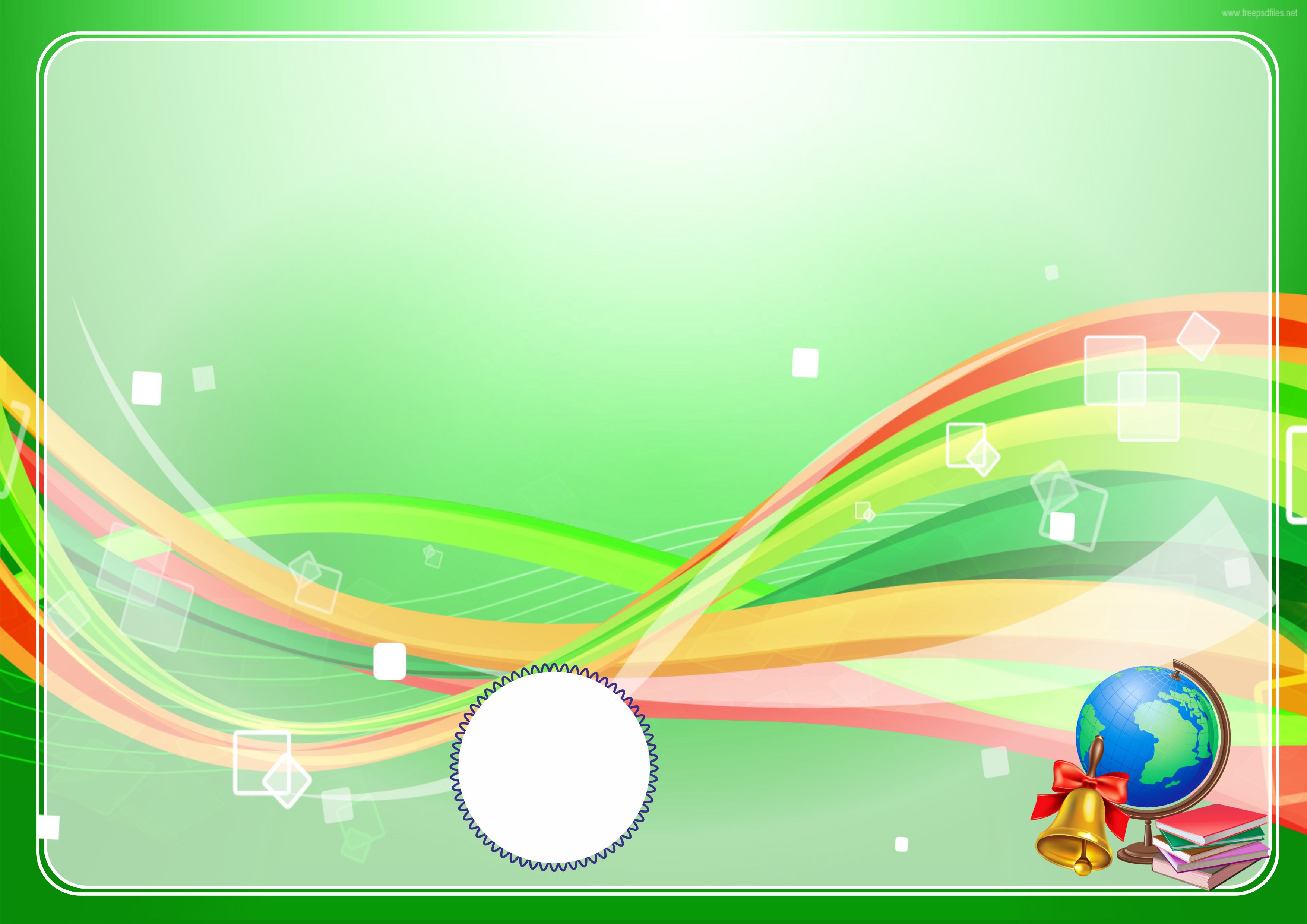 Misralarning qaysi birida ta’mli so‘zlardan foydalanilgan?
8
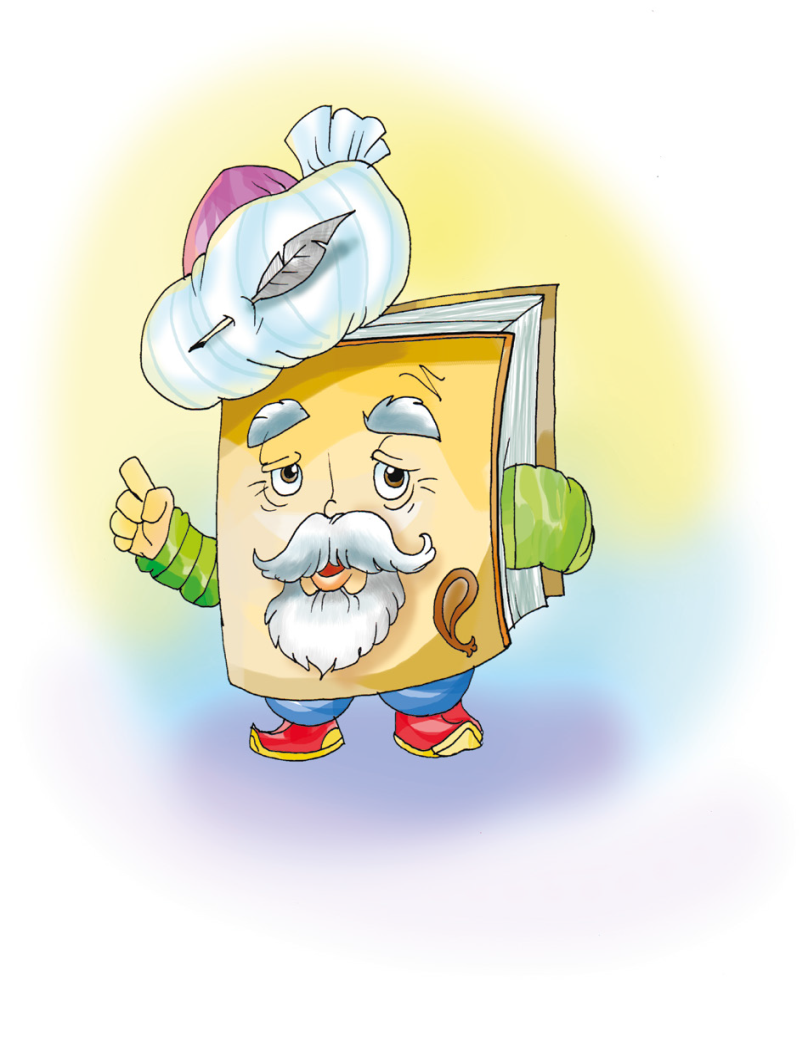 Quyosh osmonga chiqdi,
Qushlar sayray boshladi.
A
Quyosh kuldi osmonda,
Qushlar kuylay boshladi.
B
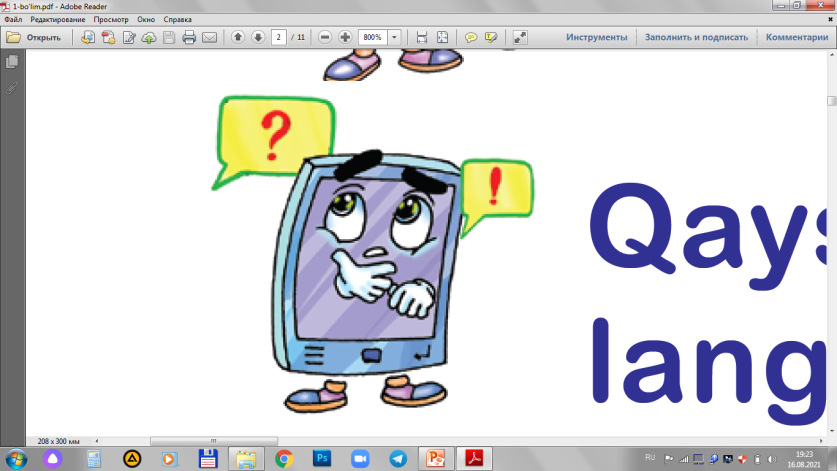 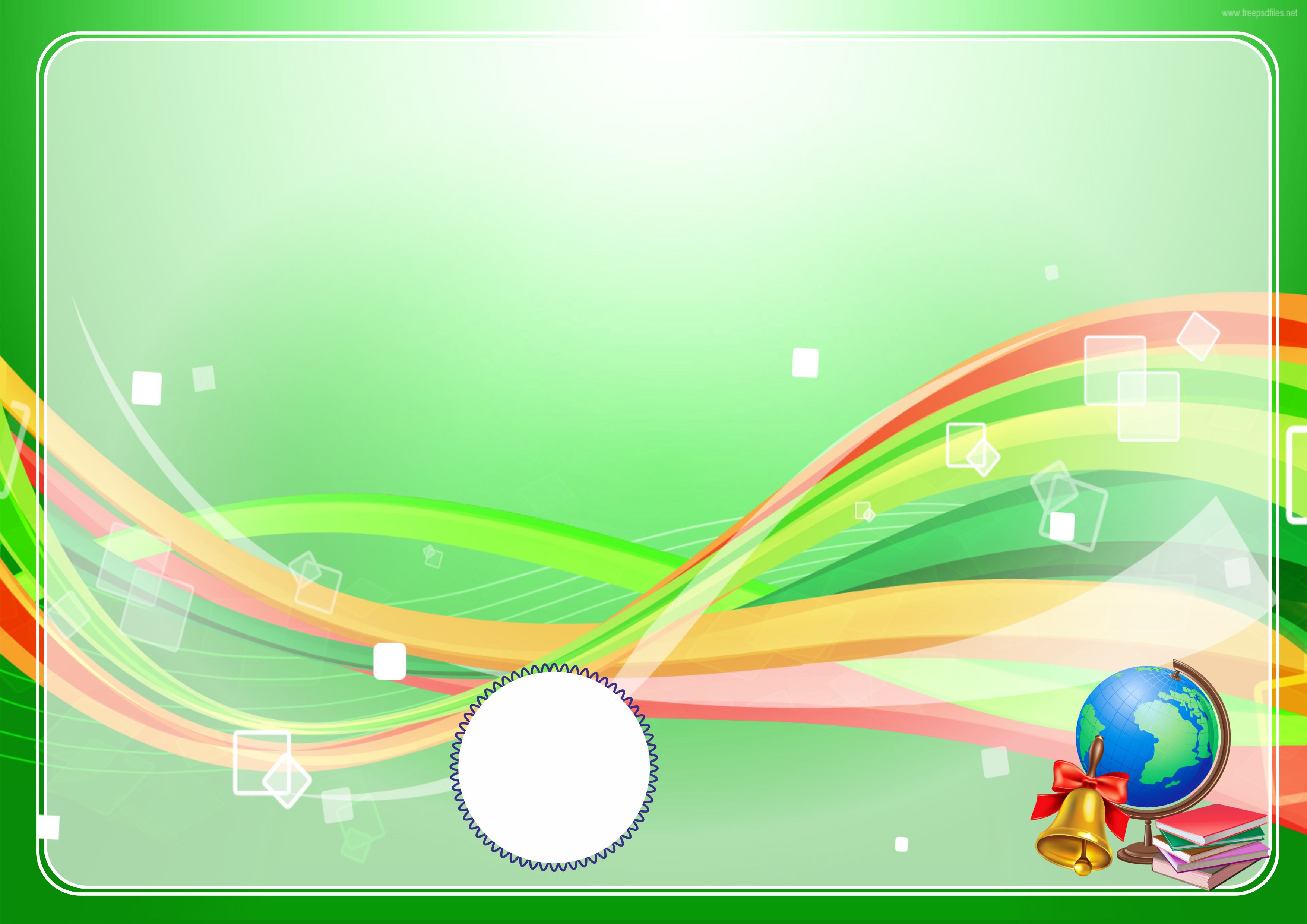 9
“So‘z boyloqchi” she’rining muallifi kim?
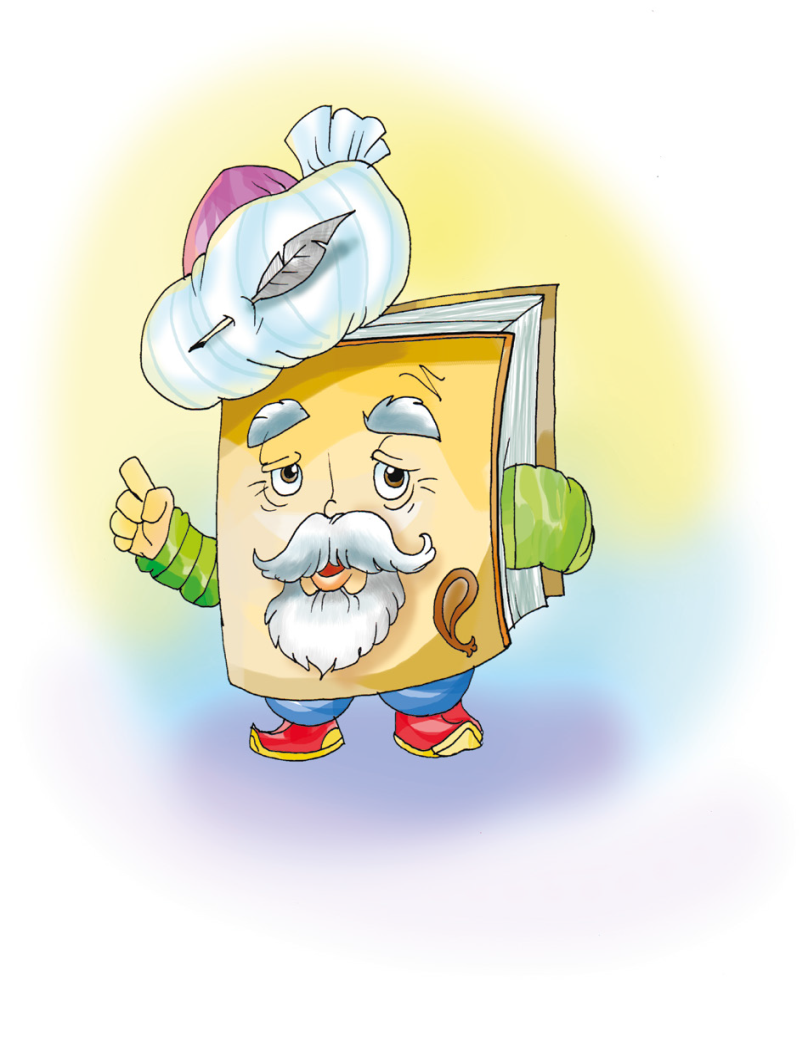 A
Dilshod Rajab
Abdurahmon Akbar
B
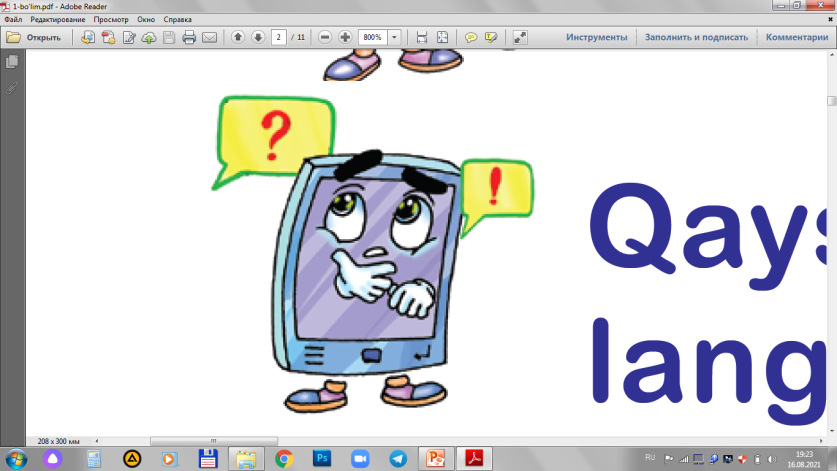 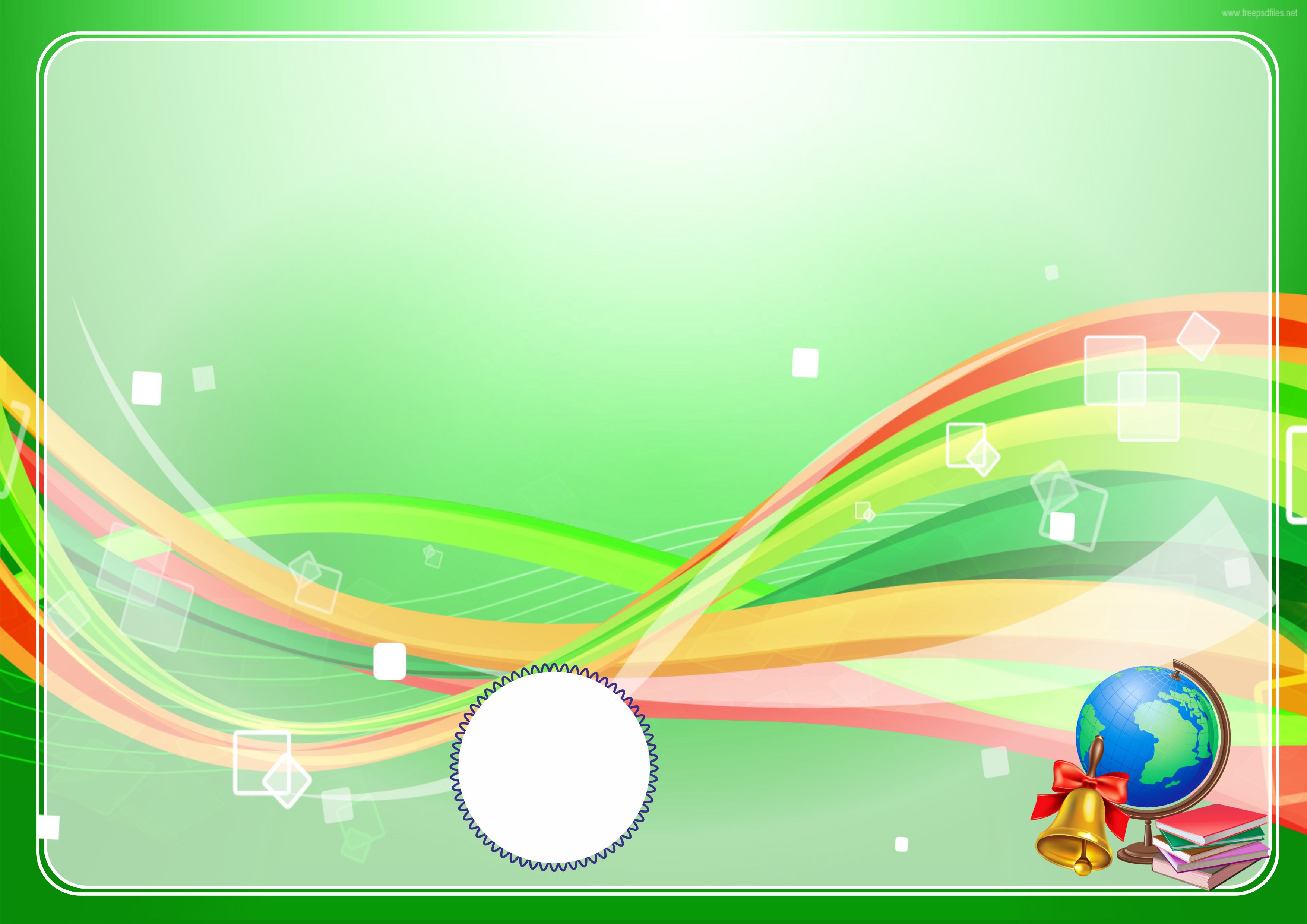 “S”, “M”, “A” harflari ishtirokida qanday so‘zlar hosil bo‘ldi?
10
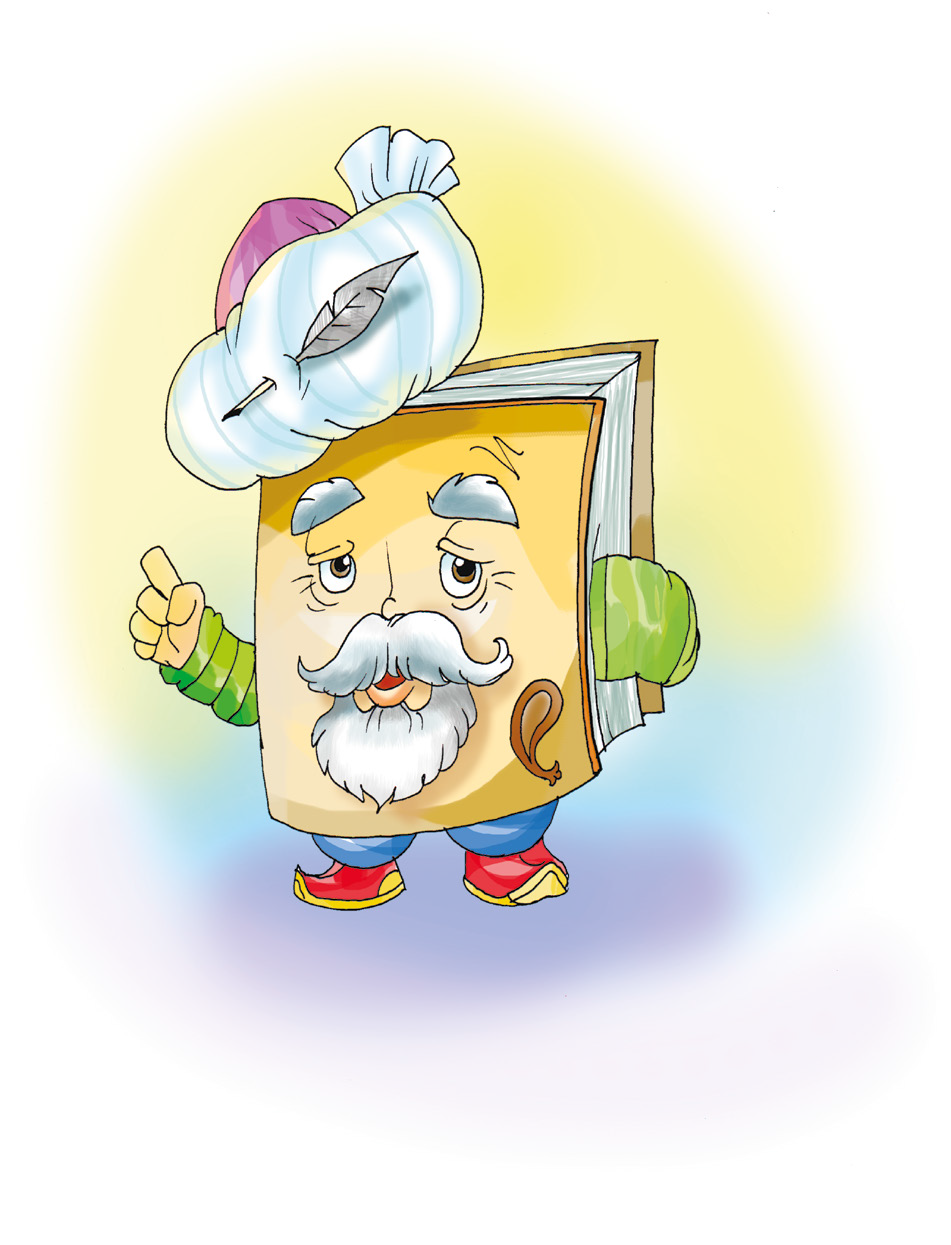 A
Sehr, mehr, ayoz, yoz, soz.
Sehr, ayoz, yoz, so‘z, uzr.
B
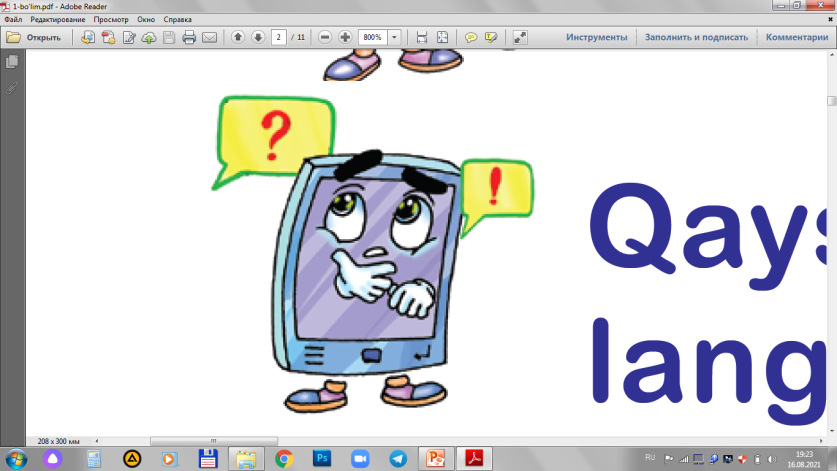 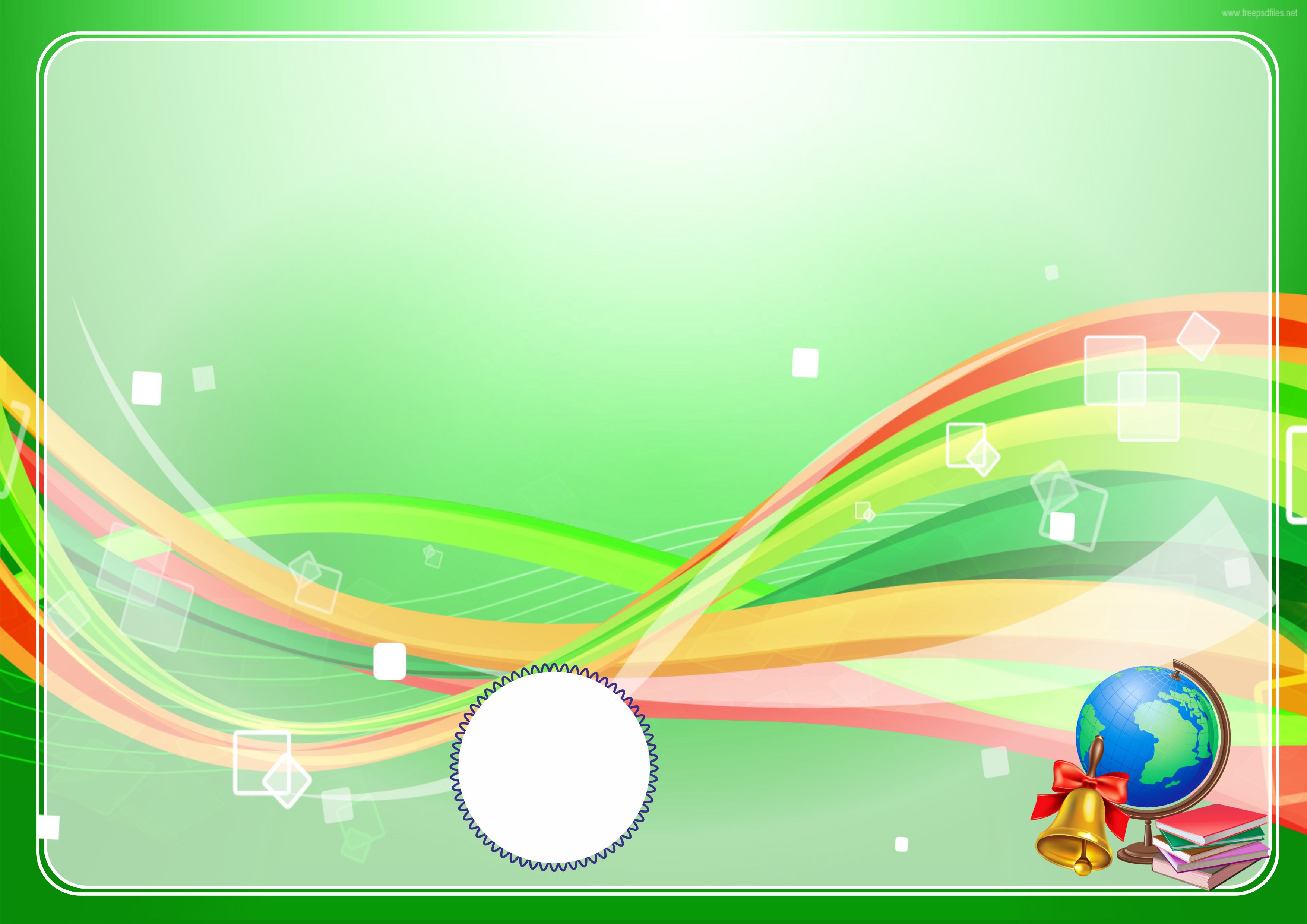 11
Qaysi so‘zlarda xatolik bor?
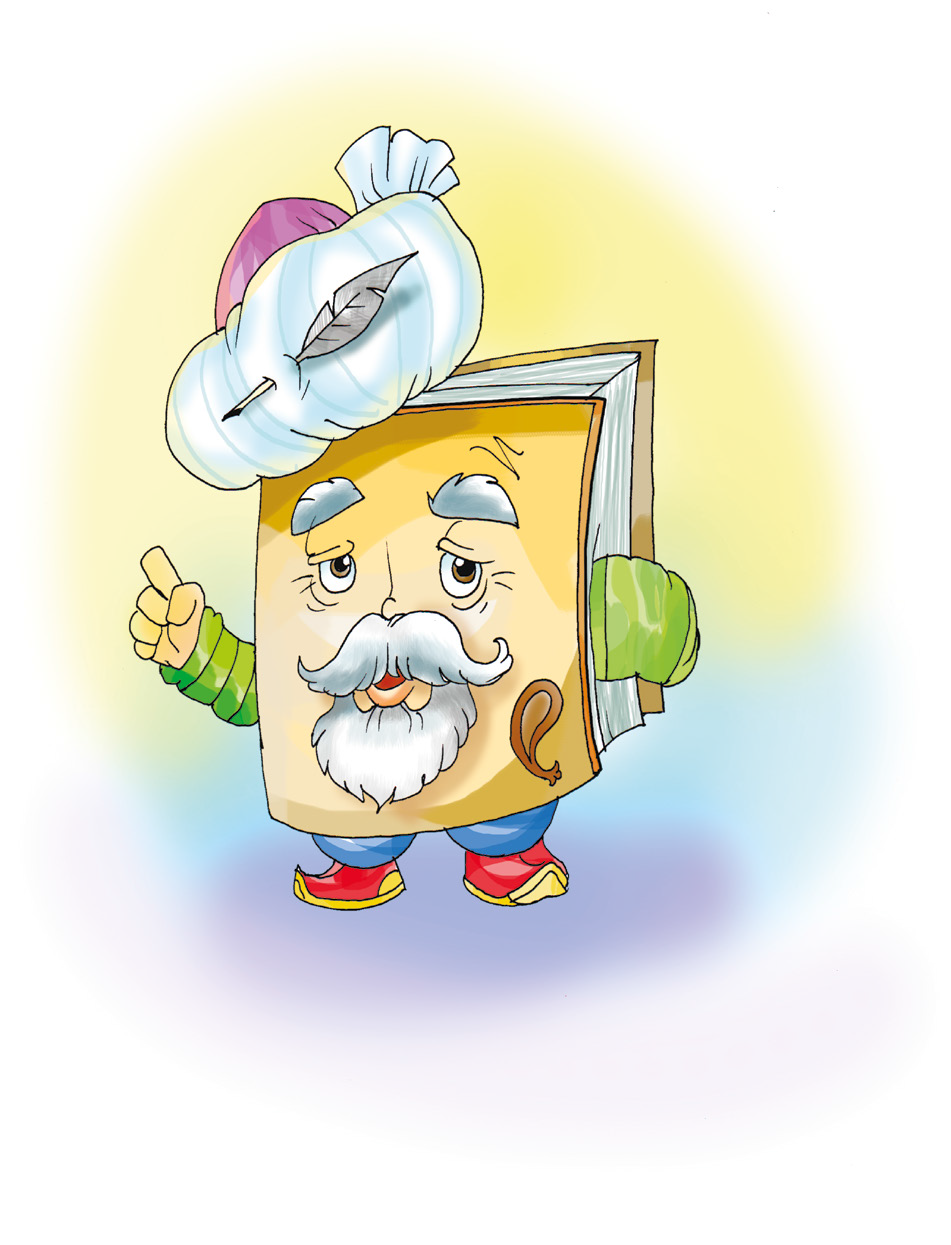 qovoq ari,  sakkizoyoq,  karnaygul, yo‘l chiroq,  nayrang.
A
qovoqari,  sakkizoyoq,  karnaygul, yo‘lchiroq,  nayrang.
B
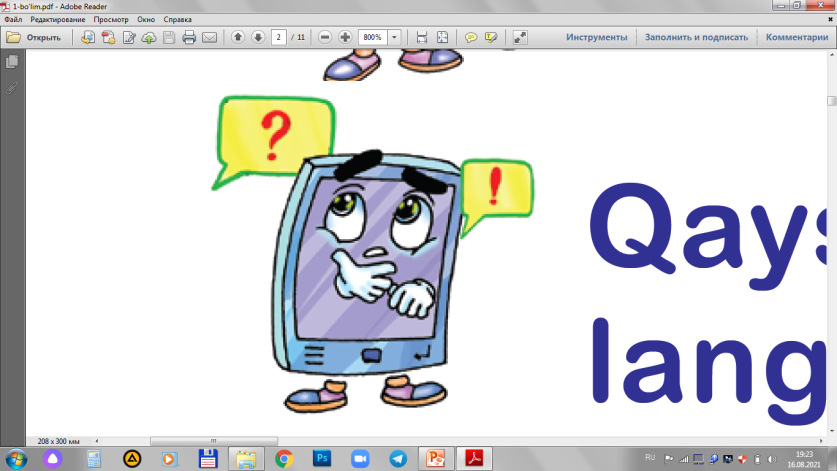 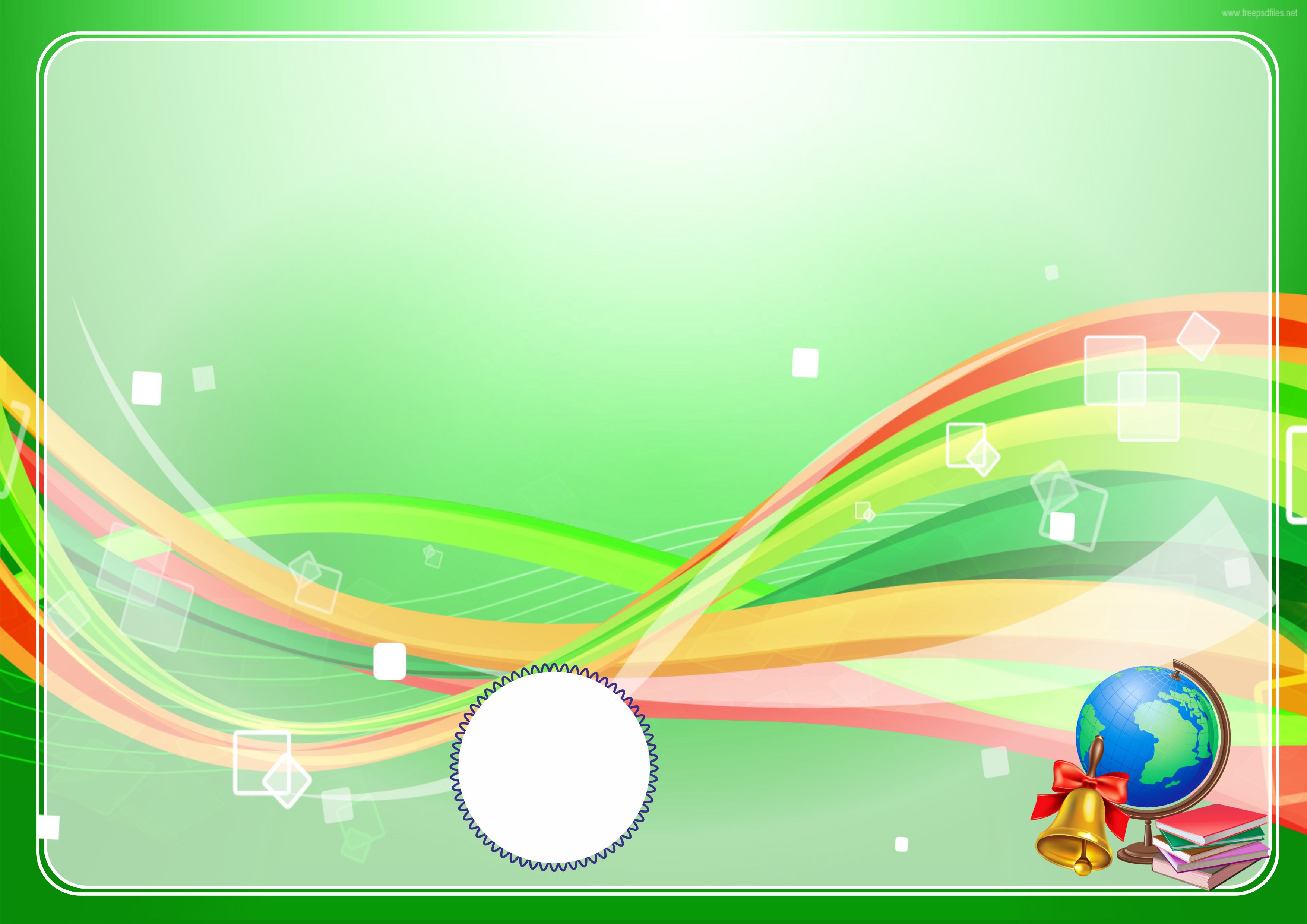 Dilshod Rajabning “Harflarga hazil” she’rida qaysi hayvonlar ishtirok etgan?
12
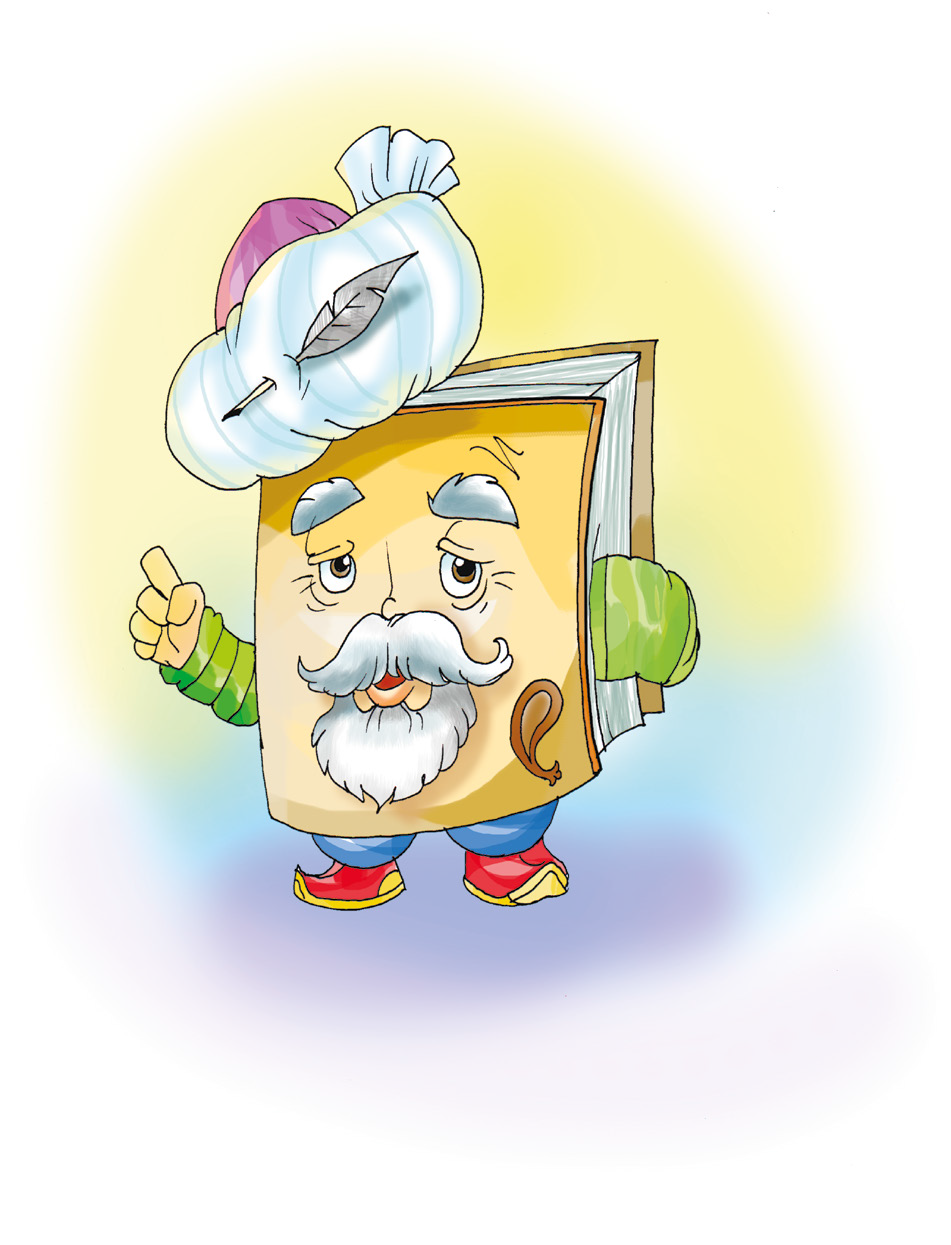 Ninachi, kit, it, toshbaqa, baqa, bo‘ri.
A
Ninachi, it, toshbaqa, qurbaqa, bo‘ri.
B
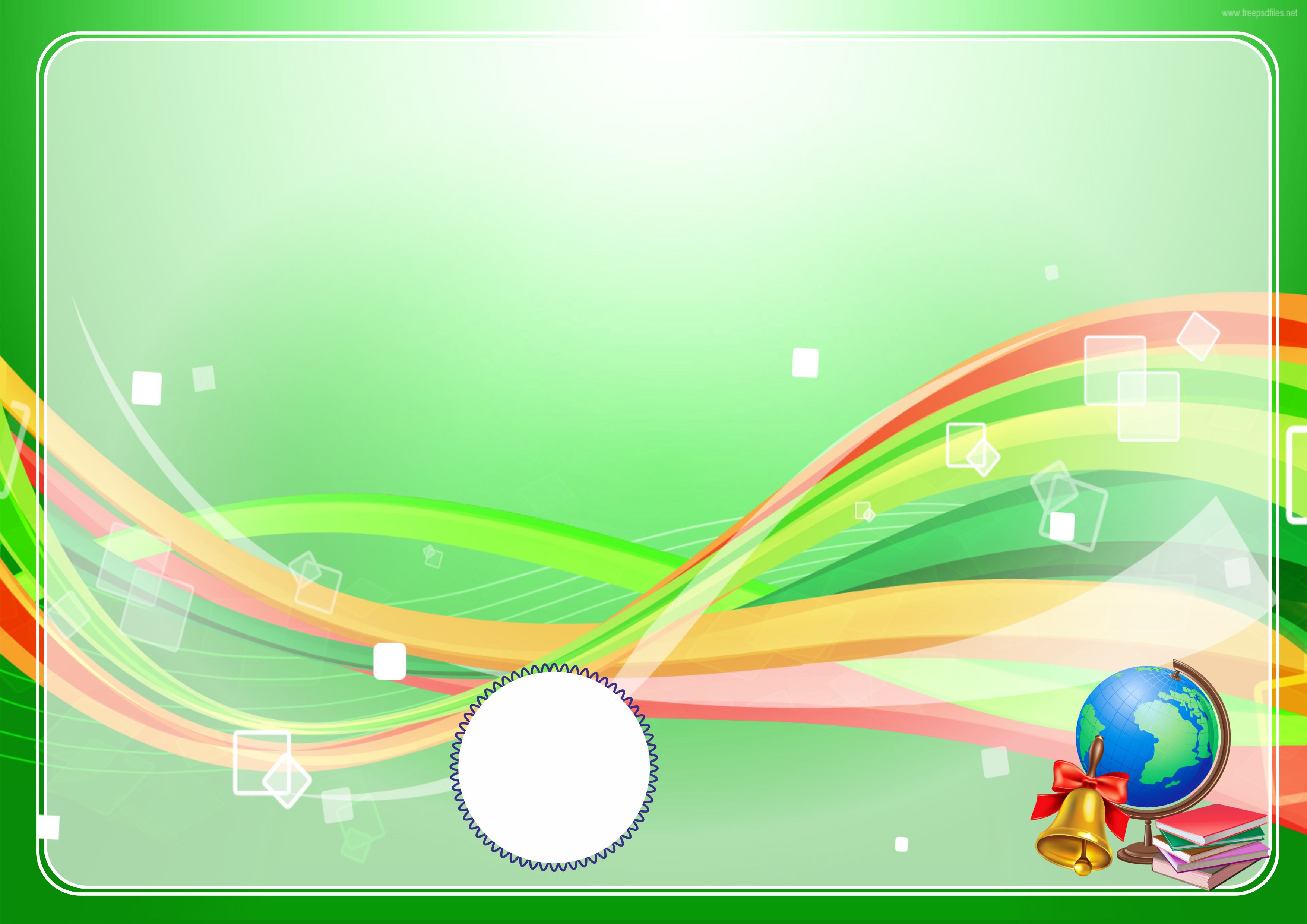 Javobingizni tekshiring!
A
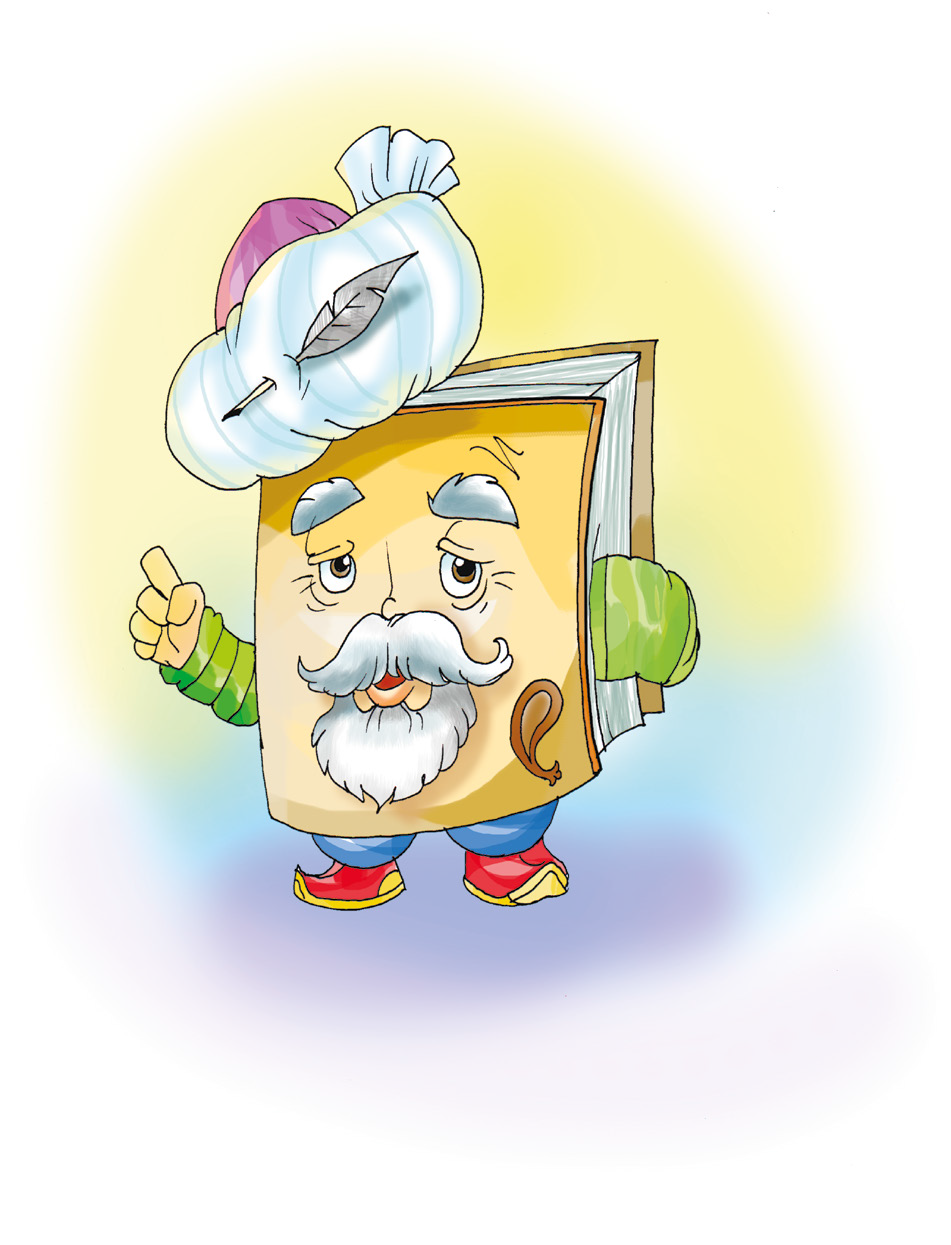 A
1
7
B
B
2
8
A
3
A
9
B
4
A
10
B
B
5
11
A
A
6
12
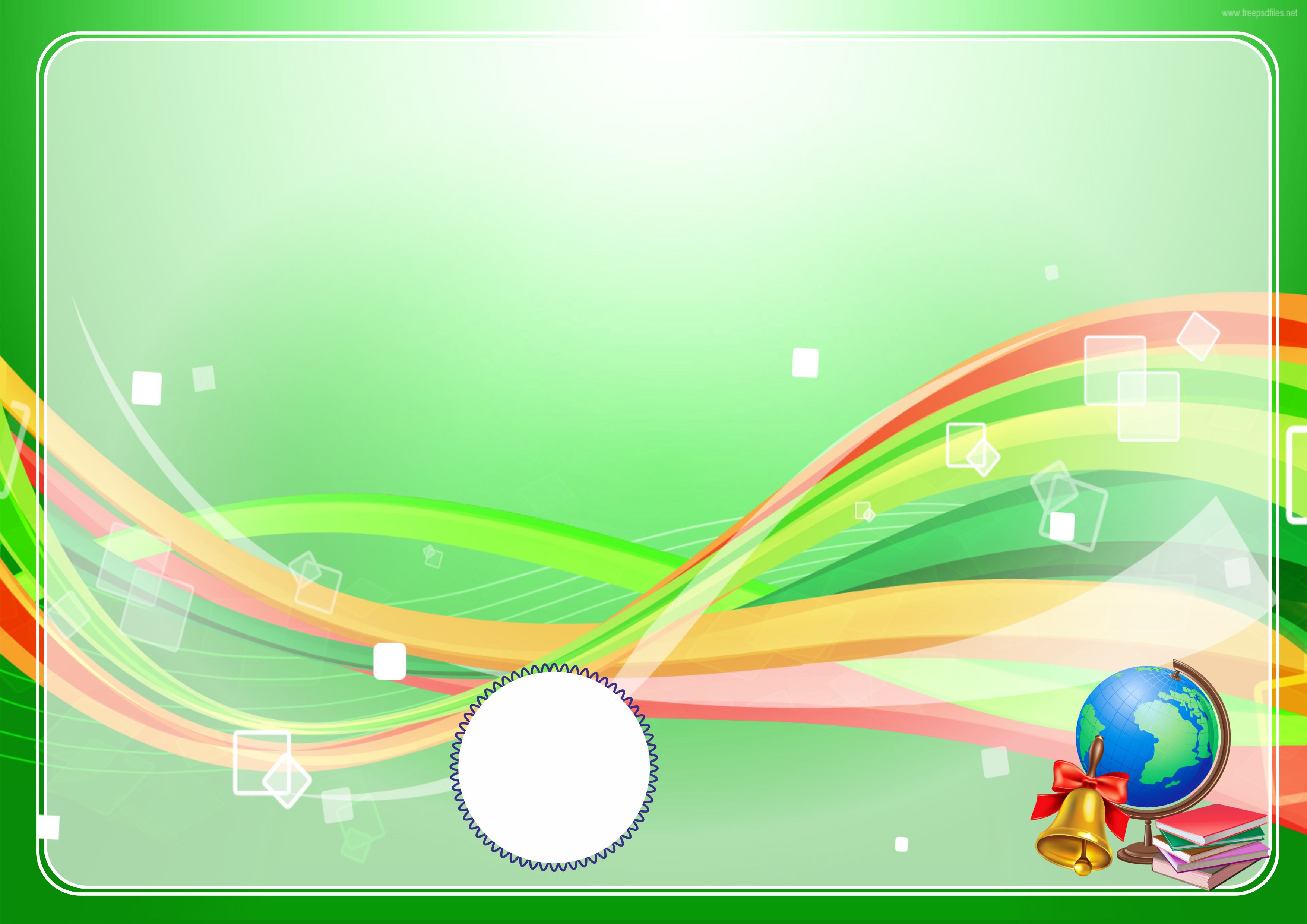 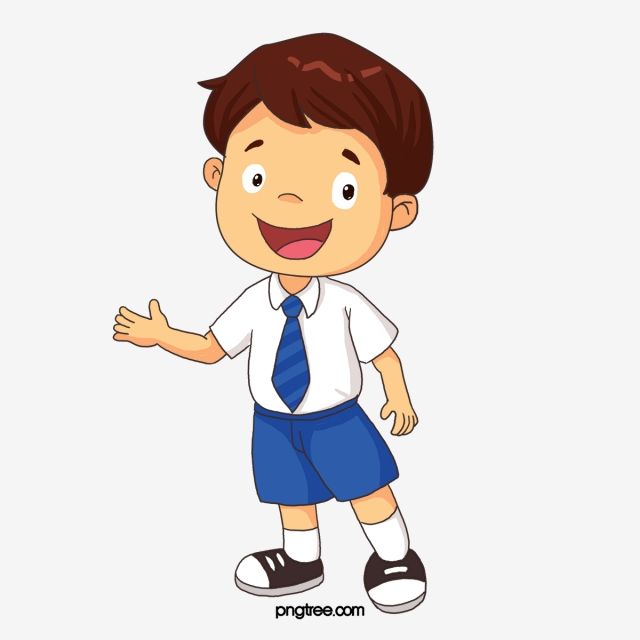 Bugungi dars haqida 
oila a’zolaringiz bilan suhbatlashing.
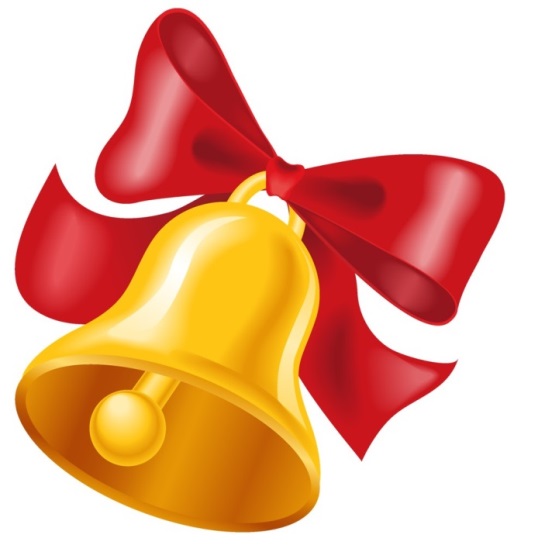